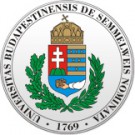 A SEJT keletkezése és kompartmentalizációja
A sejtmembráN
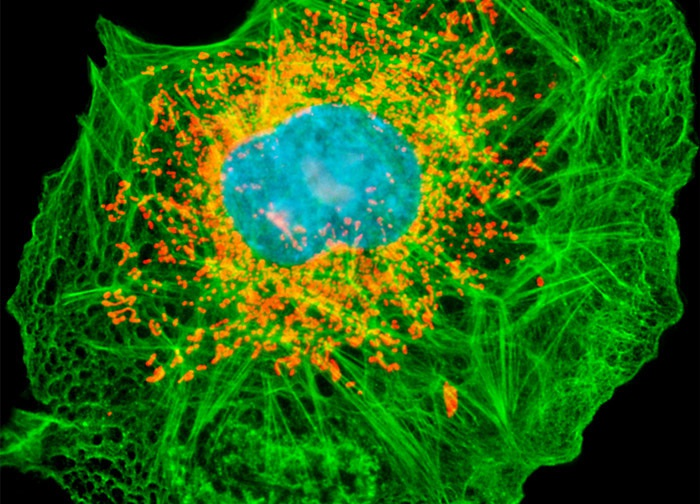 Genetikai, Sejt- és Immunbiológiai Intézet
The 6 Key Properties of Life, revisited
Melyek az élet kritériumai?
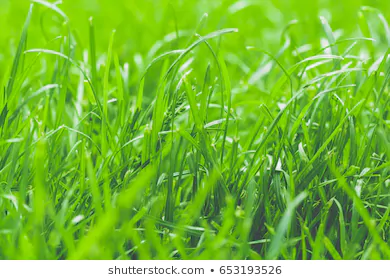 Állandó belső környezet  (homeosztázis)
Rendezettség, szerkezet
Anyagcsere (metabolizmus)
Növekedés/fejlődés
Reprodukciós képesség
Környezethez adaptáció
Környezeti ingerekre válasz
Öröklődés
Sejtes szerveződés
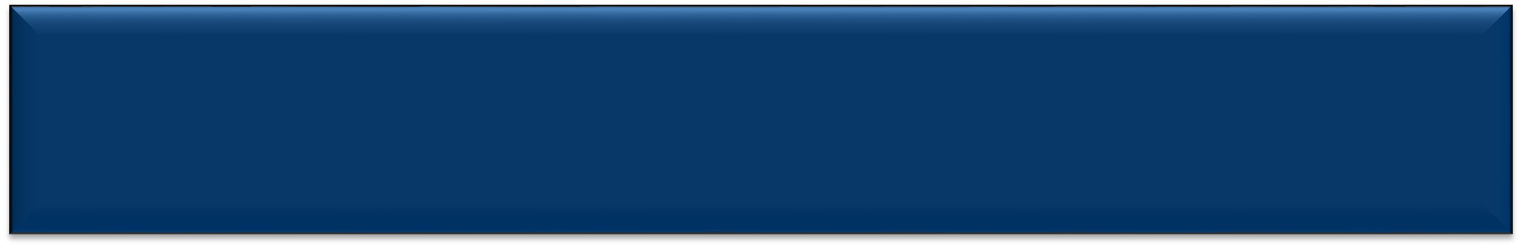 Urey-Miller kísérlet
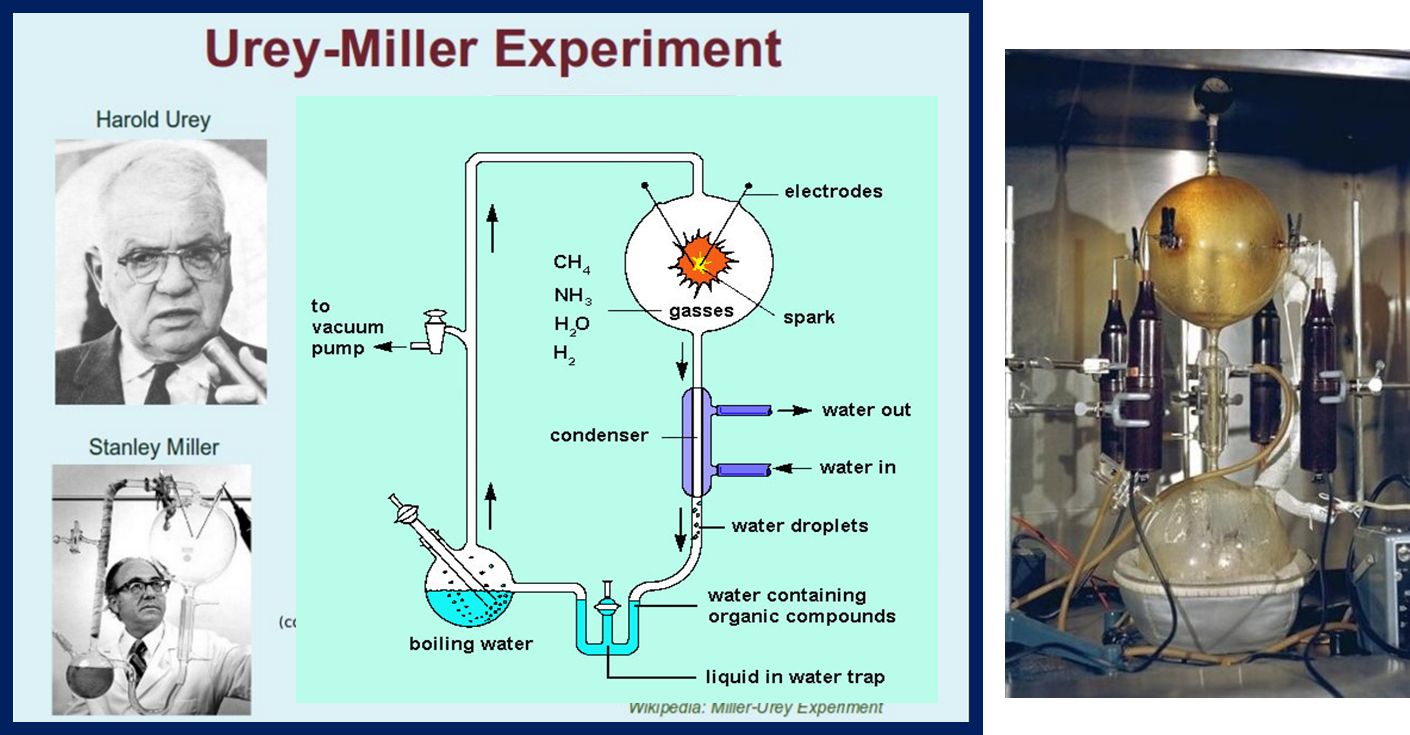 1953, Chicago
aminosavak
későbbi kísérletek során: cukrok, lipidek és nukleinsavak építőkövei
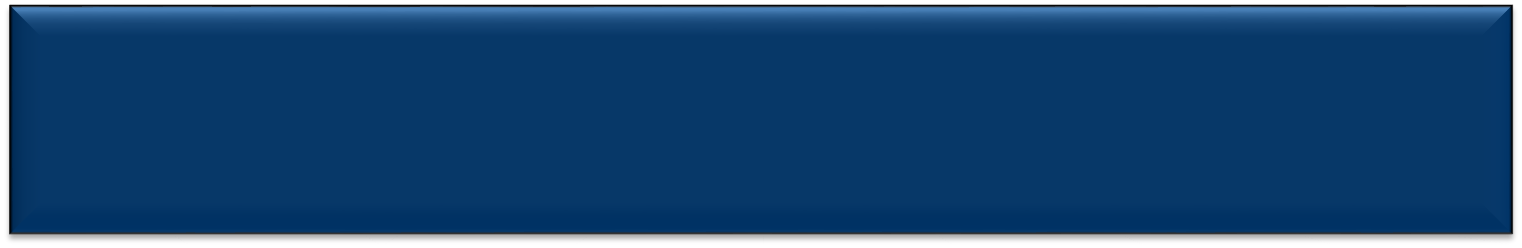 Kémiai  biológiai evolúció
Kémiai evolúció (kb. 1 milliárd év)
Biológiai evolúció (kb. 3,7 milliárd év)
Földkéreg megszilár-dulása, légkör kialakulása
Kis szerves molekulák kialakulása
Nagy szerves molekulák kialakulása
Prokaryota egysejtűek kialakulása
Elősejtek kialakulása
Eukaryota egysejtűek kialakulása
Soksejtű élőlények kialakulása
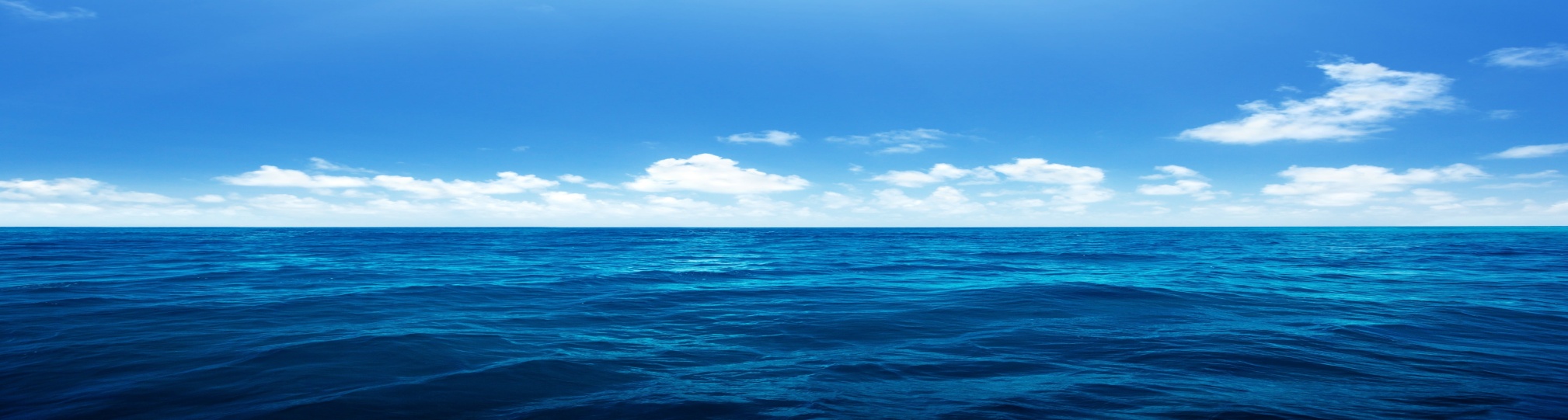 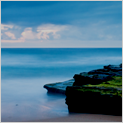 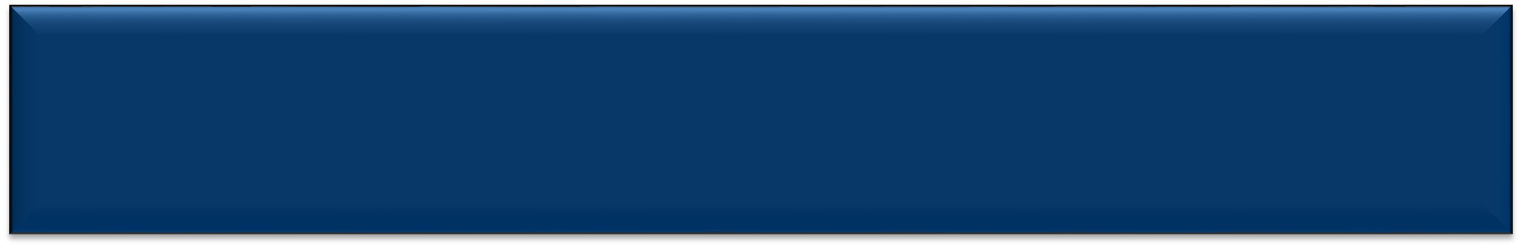 Kémiai evolúció fő lépései
A nukleotidok random polimerizációja  ribozimok (RNA world)
Szelekció  olyan ribozimok (enzim aktivitású RNS-ek) jöttek létre, melyek a kis fehérjék szintézisét katalizálták oligopeptidek+RNS komplexe  első riboszóma fehérjeszintézis
A fehérjék jobb katalizátornak bizonyultak a ribozimoknál, ezért váltak domináló biopolimerré
A nukleinsavakat genom célra használták a szervezetek inkább 
A foszfolipidek spontán lipid kettősrétegeket képeztek elősejt
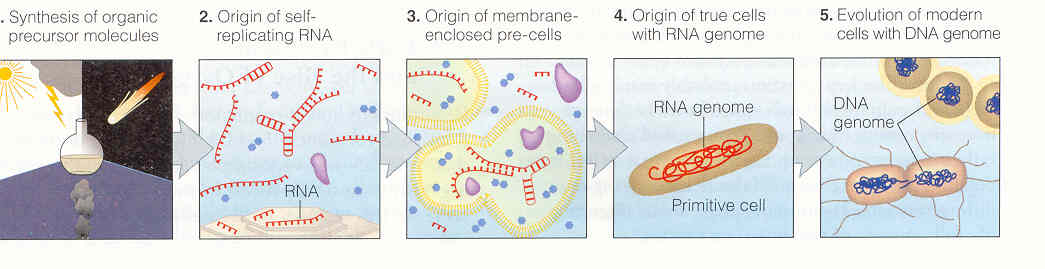 Melyek a Földön élő szervezetek?
http://www.origo.hu/tudomany/vilagur/20071107-a-foldi-elet-keletkezese-asztrobiologia-kurzus-3-resz.html?pIdx=1
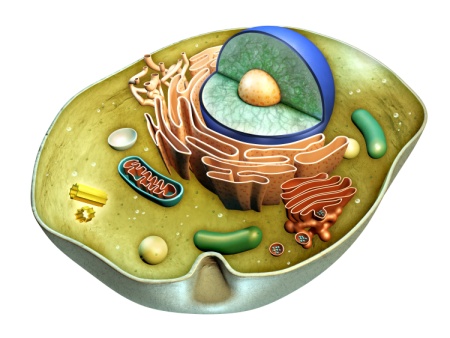 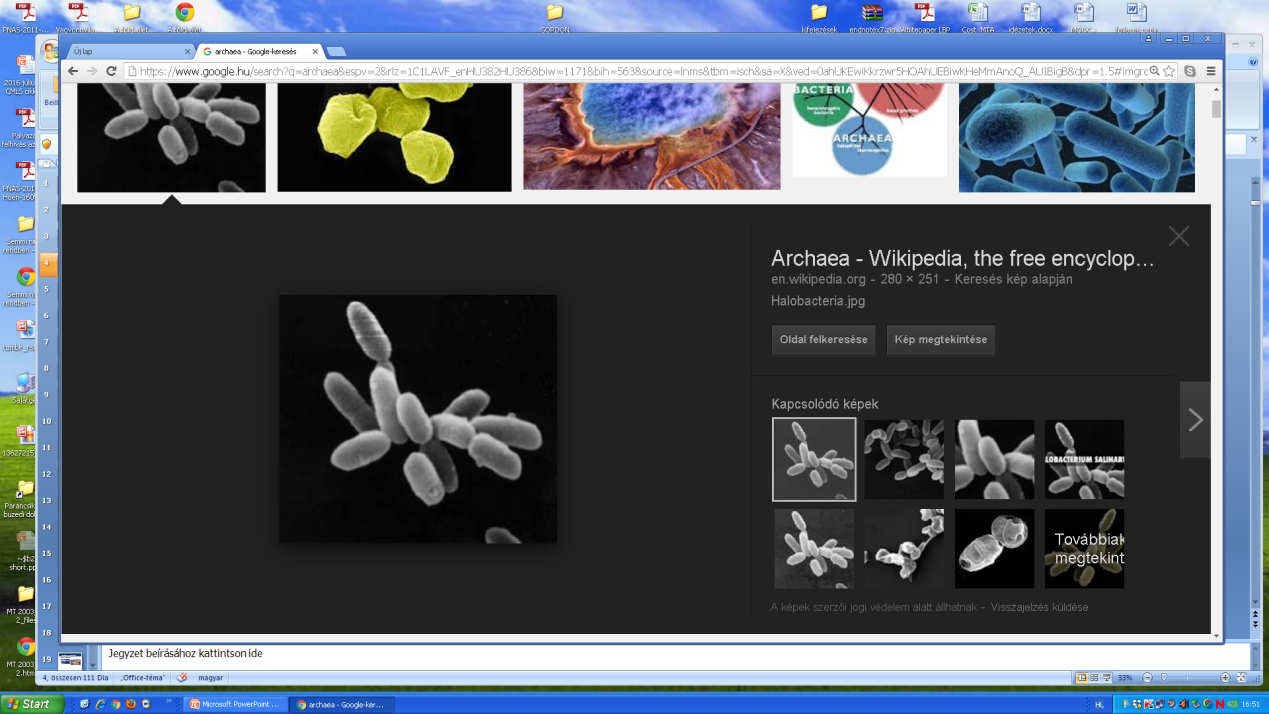 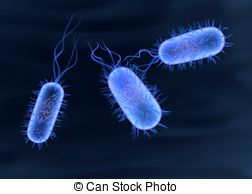 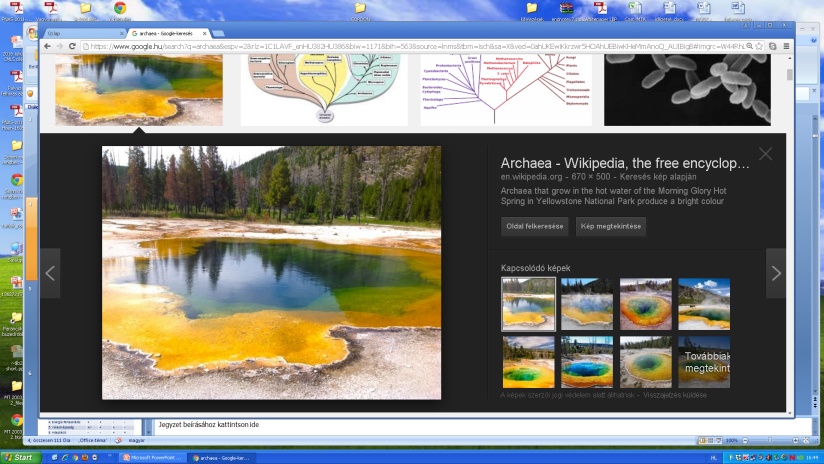 Baktériumok
Cianobaktériumok
Gram pozitív és negatív baktériumok, stb.
Archaeák
Metanococcus
Termoplazma
Halobaktérium
Eukaryoták
gombák
növények
állatok
Utolsó egyetemes közös ős                                       (last universal common ancestor, LUCA)
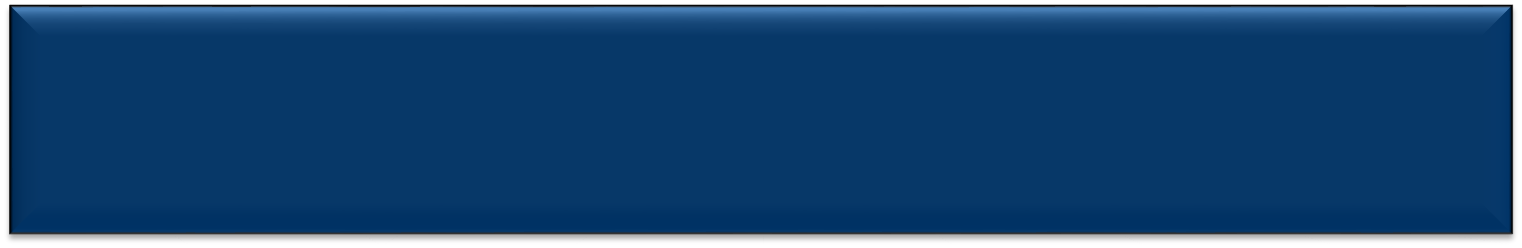 A sejtes élet három doménje
Carl Woese
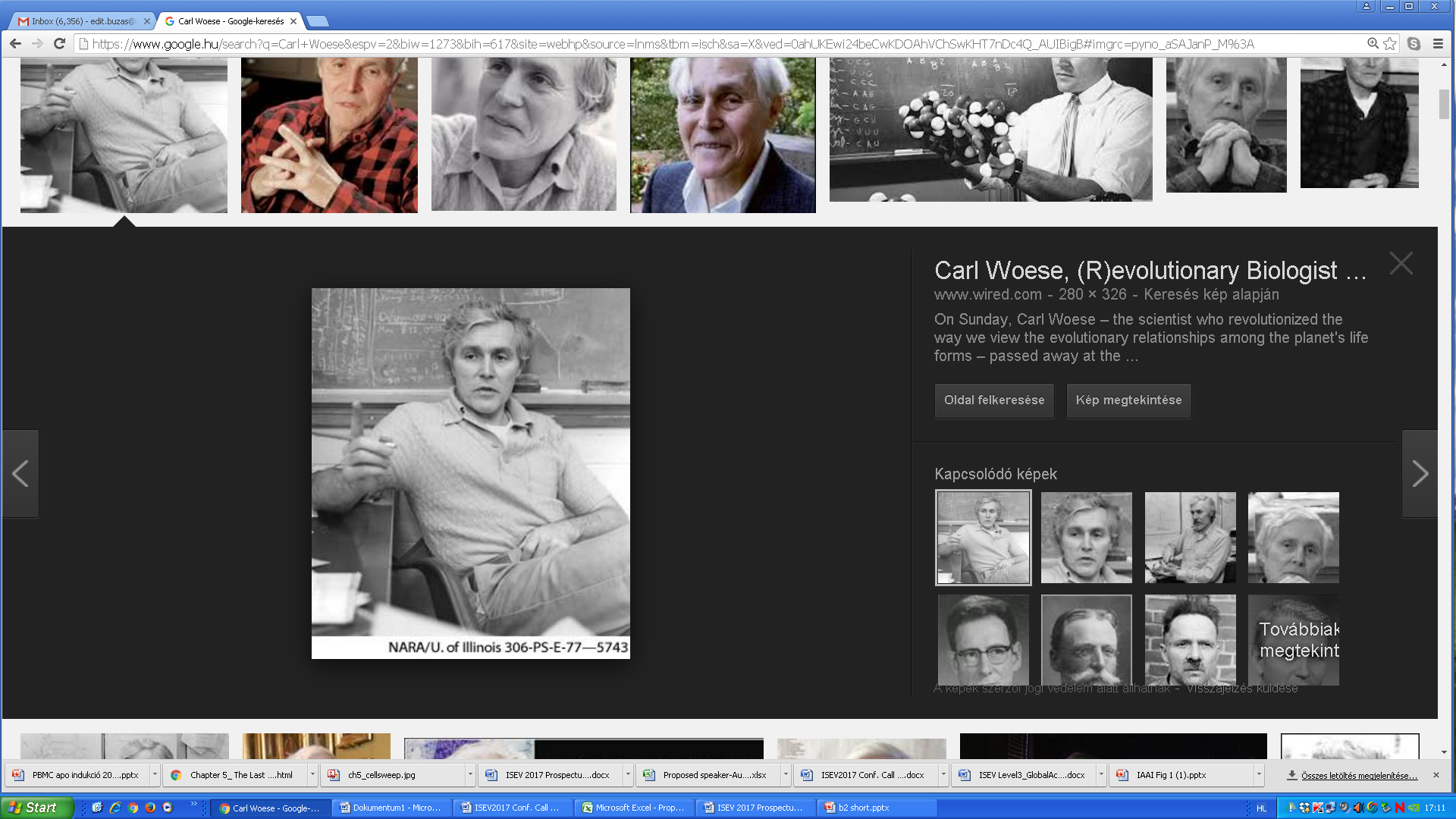 Az 1980-as években végzett génszekvenálás                          alapján született klasszifikáció.
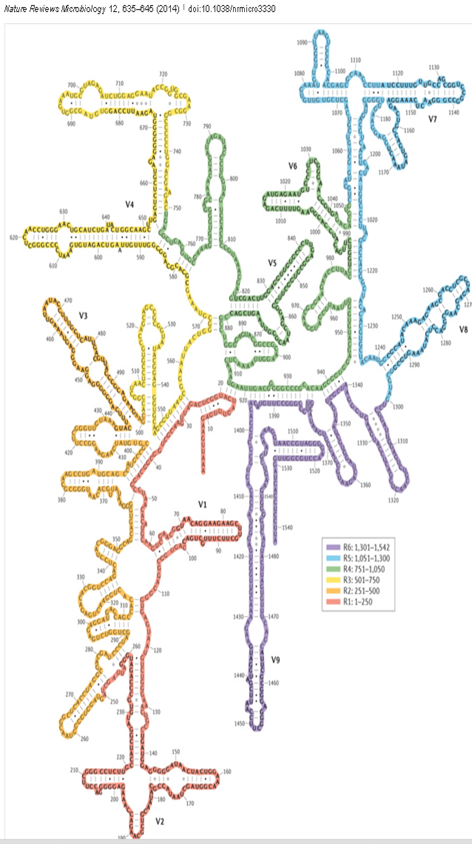 A molekula, mely konzervált az összes sejtes életformában a 16S riboszomális RNS)
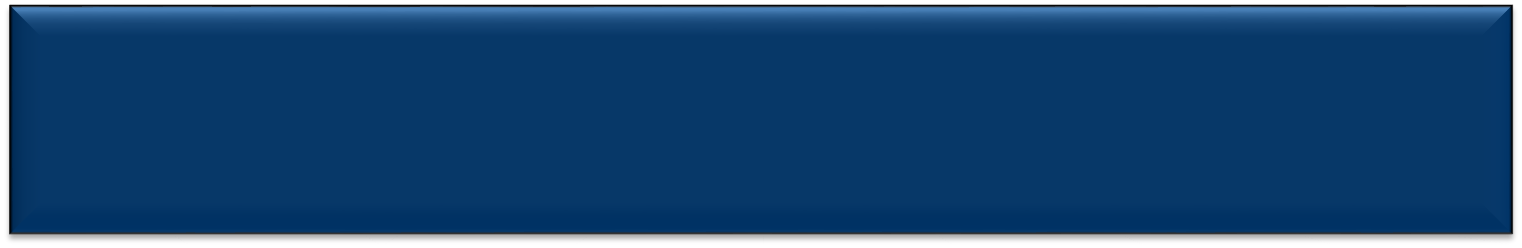 16S rRNS
konzerváltsága a legerősebb bizonyítéka Darwin földi élet közös eredetére vonatkozó elméletének 
Bizonyíték a „Last Universal Common Ancestor” (LUCA) létezésére
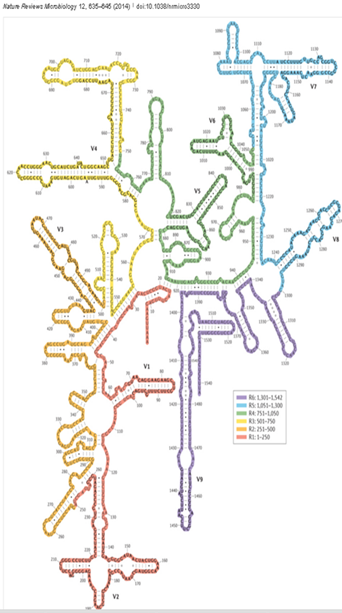 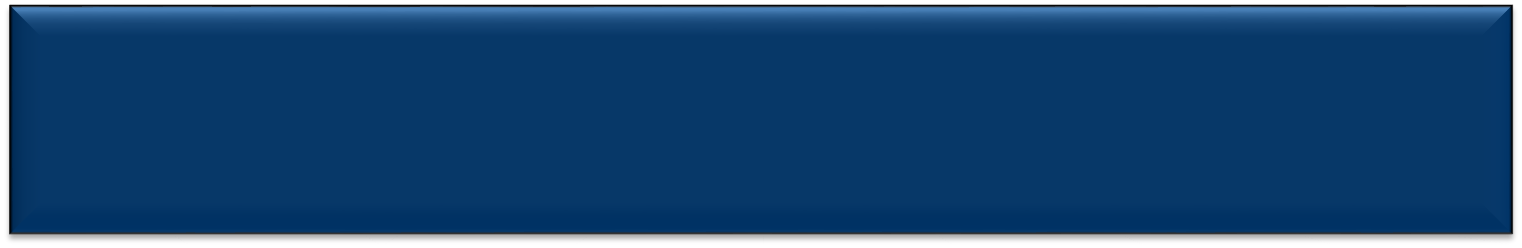 Horizontális géntranszfer (HGT)
fajok közti géncsere
A HGT az evolúciósan új tulajdonságok elnyerésének fő útja prokaryotákban (lásd ma is antibiotikum rezisztencia terjedése)
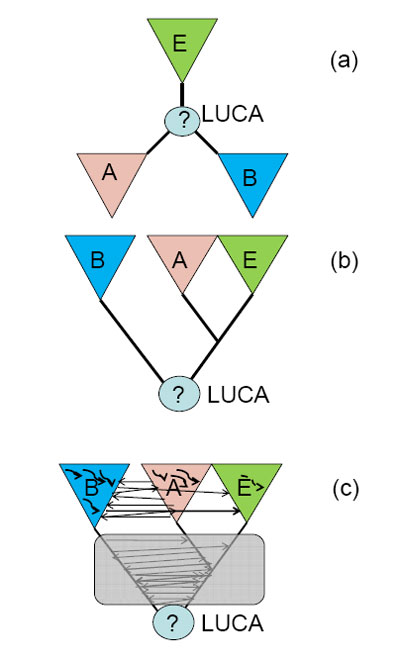 Korai heves géntranszfer?
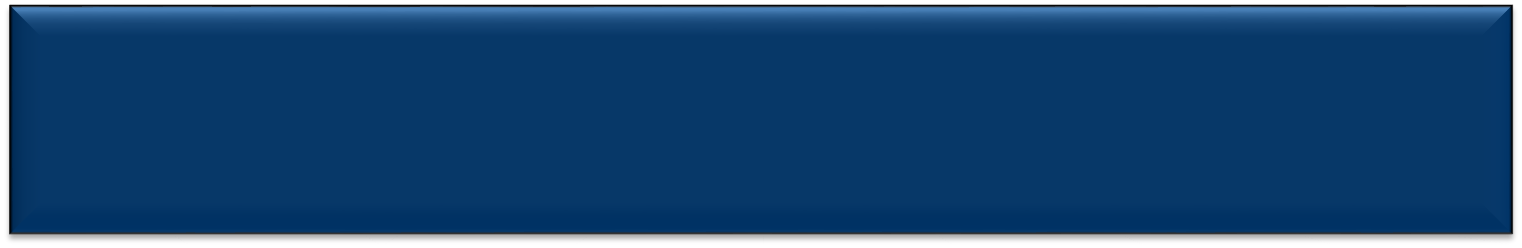 Biológiai rendszerek
Sejtes életformák birodalma
Vírusok birodalma
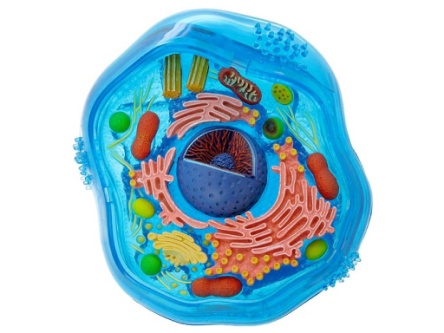 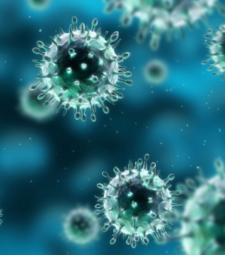 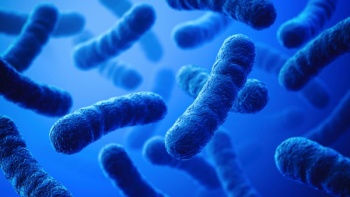 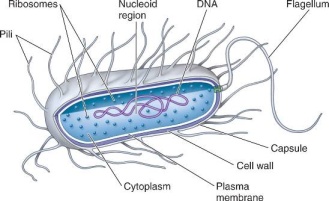 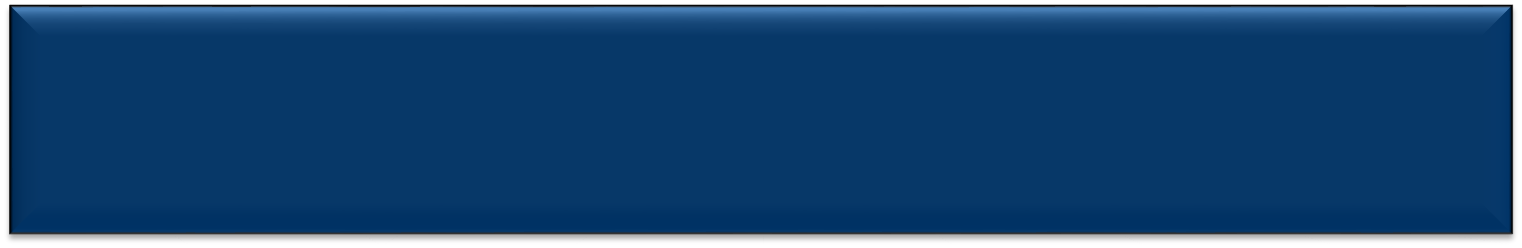 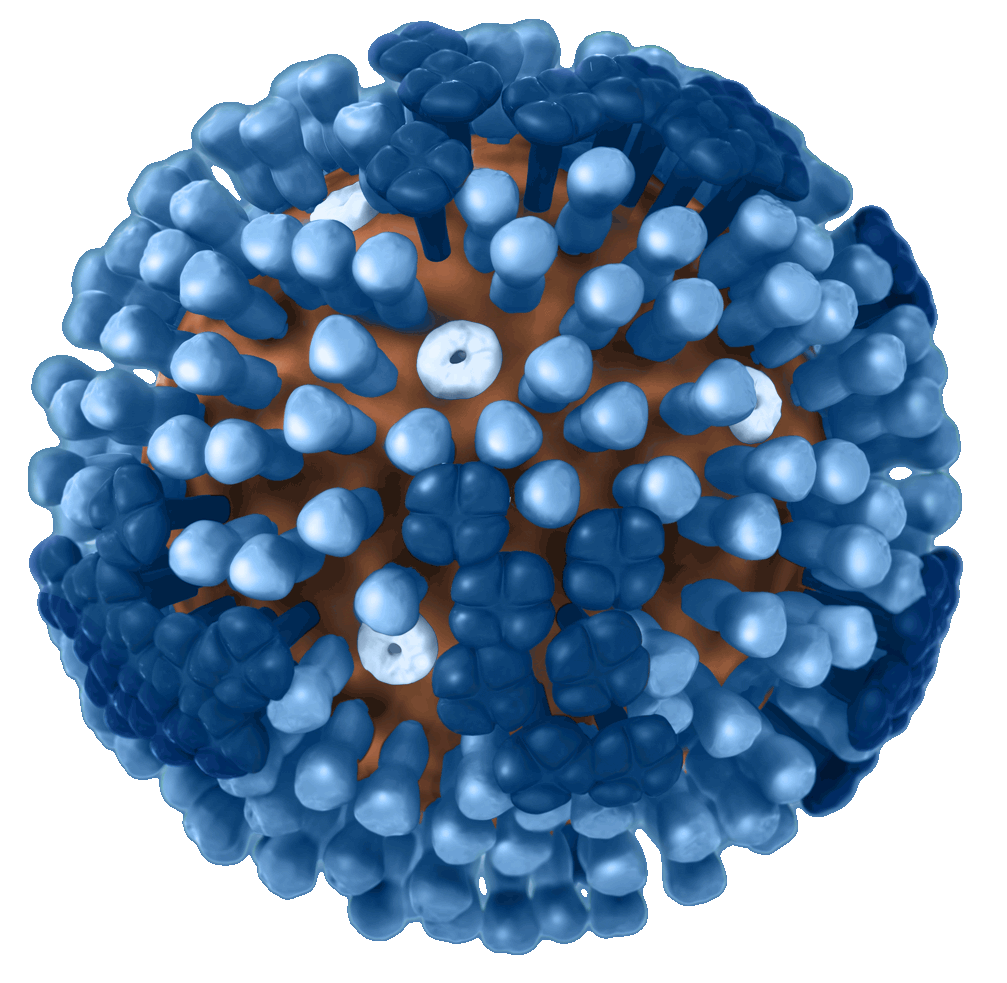 A vírusok birodalma
A Mimivirus felfedezése óta elmosódik a határ a vírusok és sejtek közt (részecske és genom méret tekintetében).

A vírusok biológiai birodalma nagyobb és diverzebb, mint a sejtes életformáké
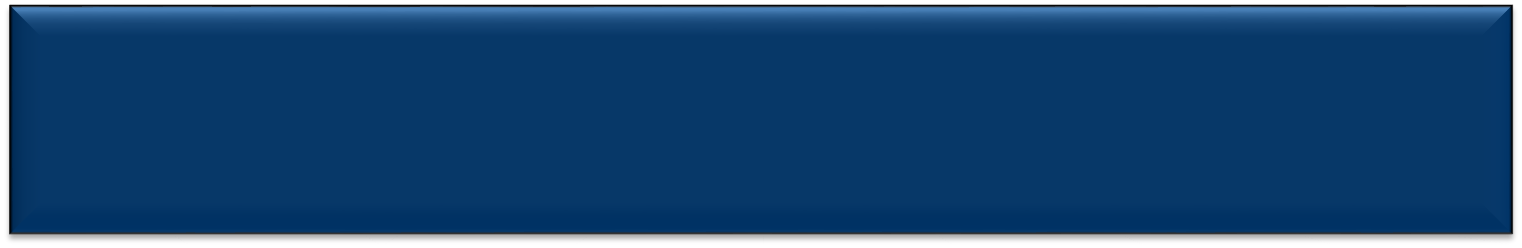 Az eukarióta sejtek eredete
Lynn Margulis, 1970:  Az eukarióta sejtek a különböző típusú prokaryóták együttműködése révén jöttek létre
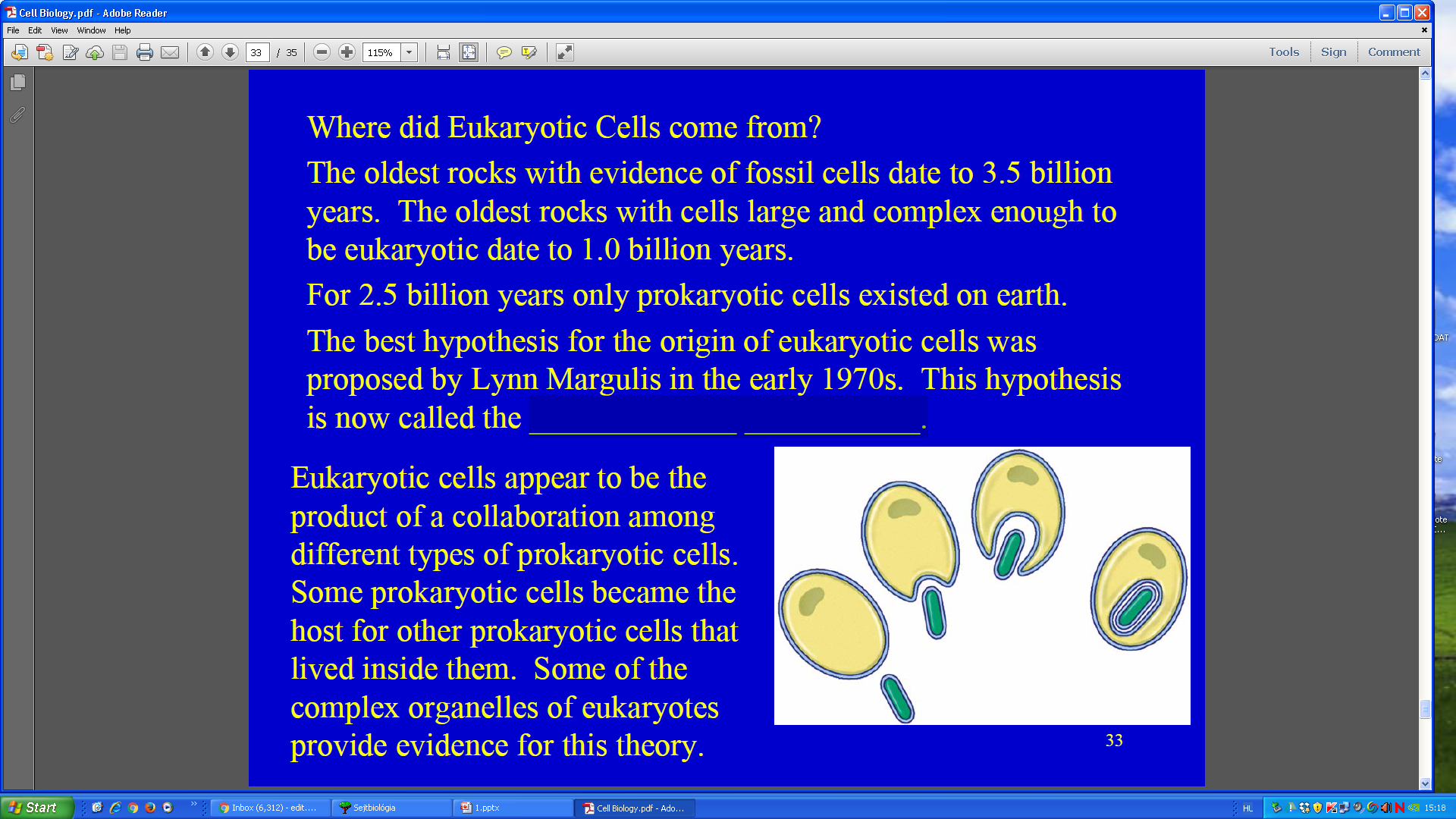 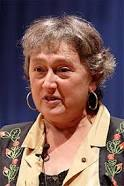 Endoszimbionta elmélet
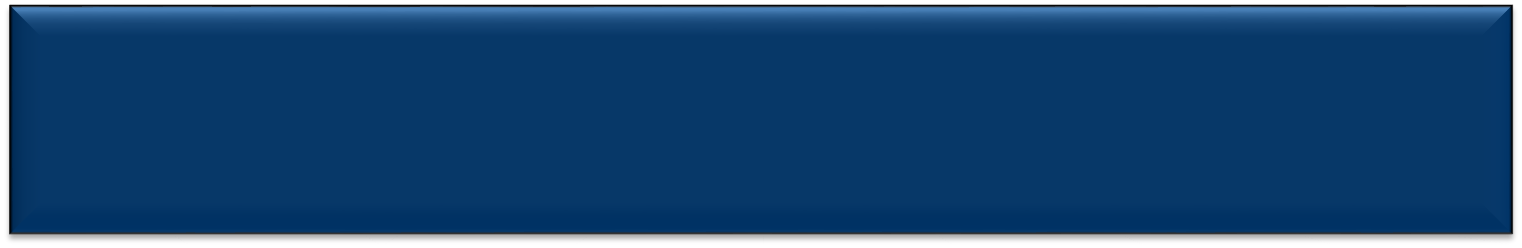 Az eukaryoták keletkezésének hipotézise
Szimbióta hipotézis
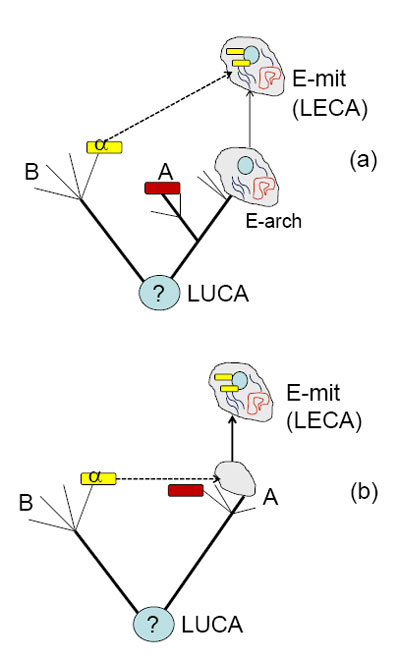 last eukaryotic common ancestor
alpha-proteobacterium
archaea
Az eukaryoták archaebakteriális kimérák
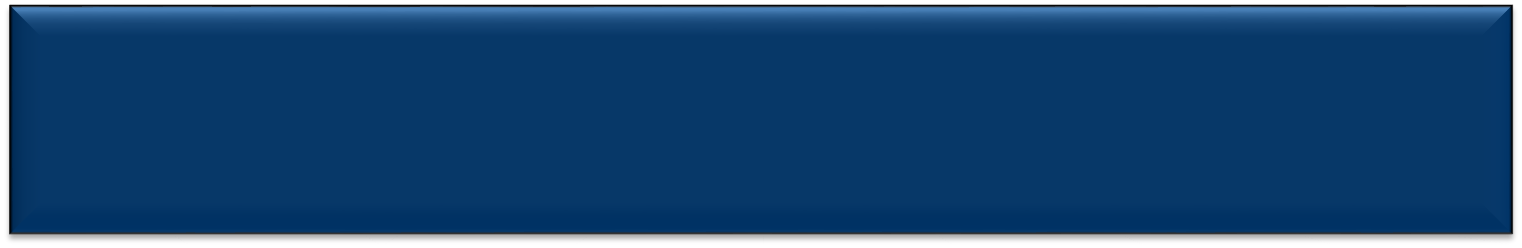 Eukaryoták
A HGT kevésbé gyakori 
Az eukaryota gének többsége a bakteriális homológiát mutat
A baktérium-homológ gének metabolikus enzim és membrán transzporter fehérjéket kódolnak. 
Az archaea-homológ gének a transzláció, transzkripció és replikáció fehérjéit kódolják.
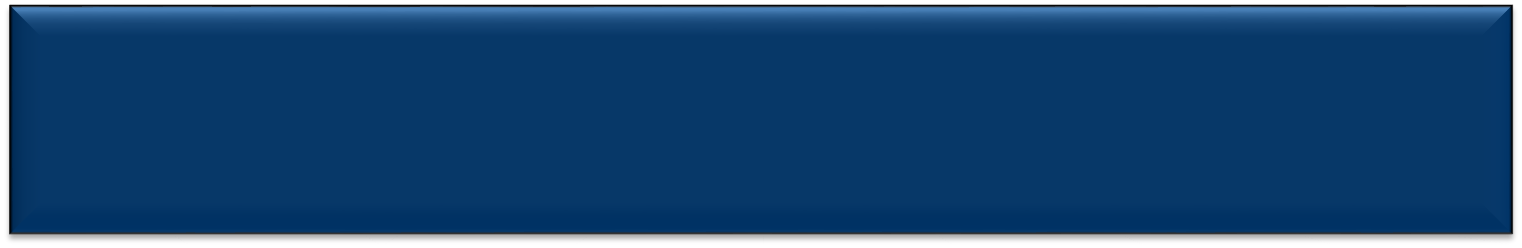 A sejt felfedezése
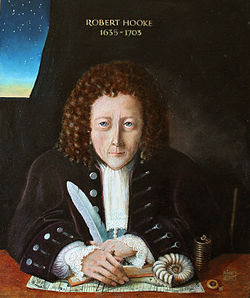 Robert Hooke (1600s)
Parafa szeletet metszett borotvakéssel
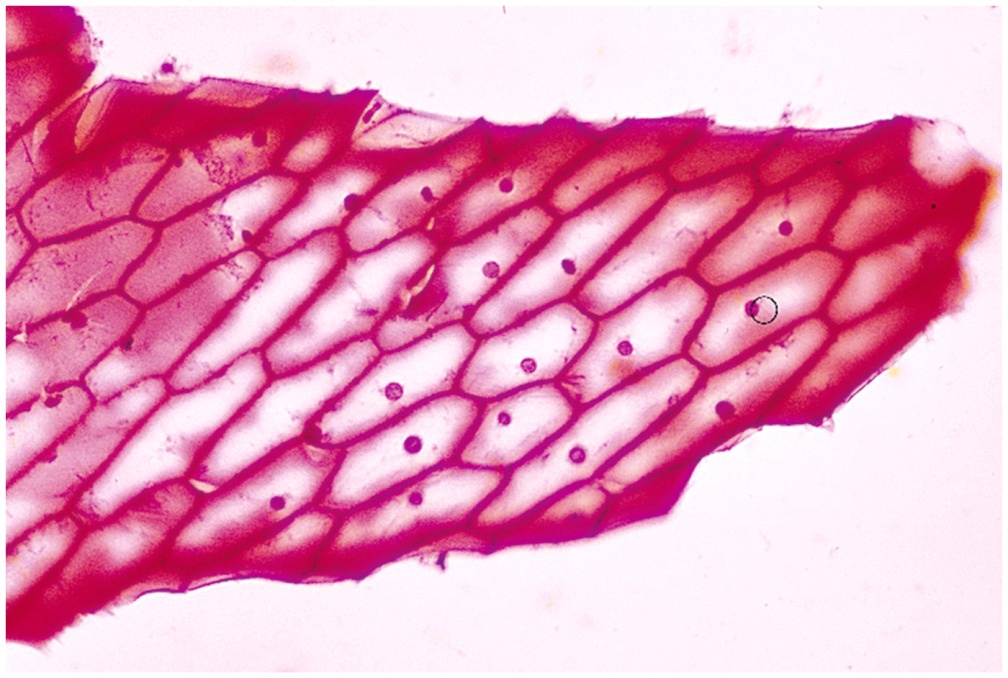 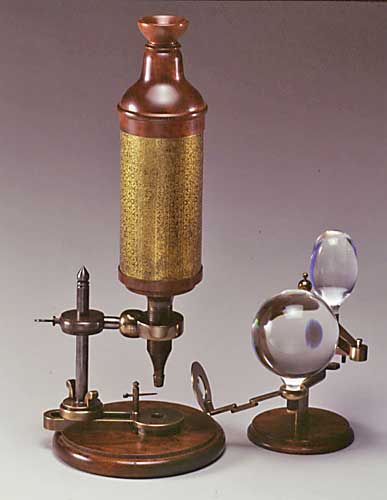 „cellák”
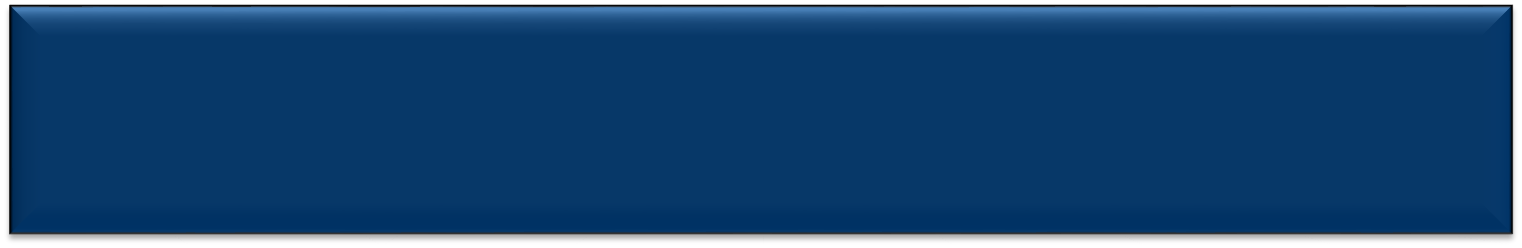 A sejt
Az élet alapvető és legkisebb egysége

Membránnal határolt rendszer, mely képes fenntartani szerkezetét és képes reprodukcióra

Minden ismert élőlény sejtekből épül fel
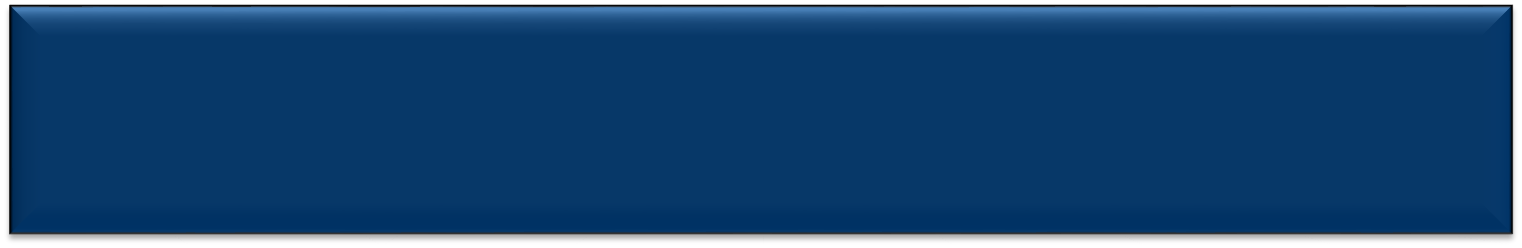 Sejtelmélet
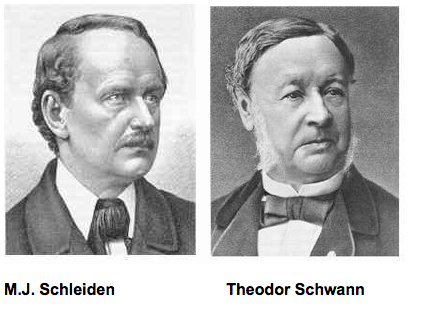 1839:    “minden élő szervezet sejtekből áll”


~50 évvel később: Rudolf Virchow
		“minden sejt egy másik sejtből keletkezik”
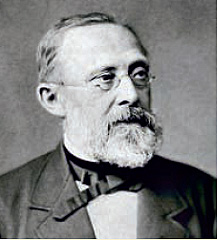 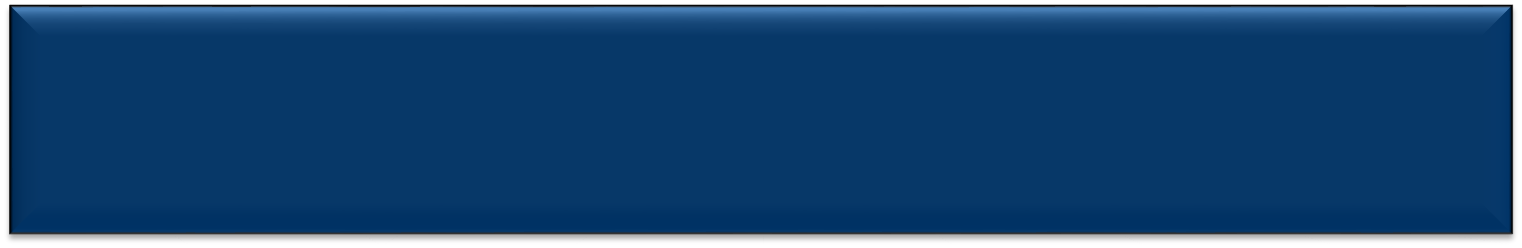 Szervezetünk sejtjei
3x 1013 emberi sejt + 3.8x 1013 baktériumsejt
≥ 200-300 különböző sejttípus
méret, alak, belső szerkezet különböző
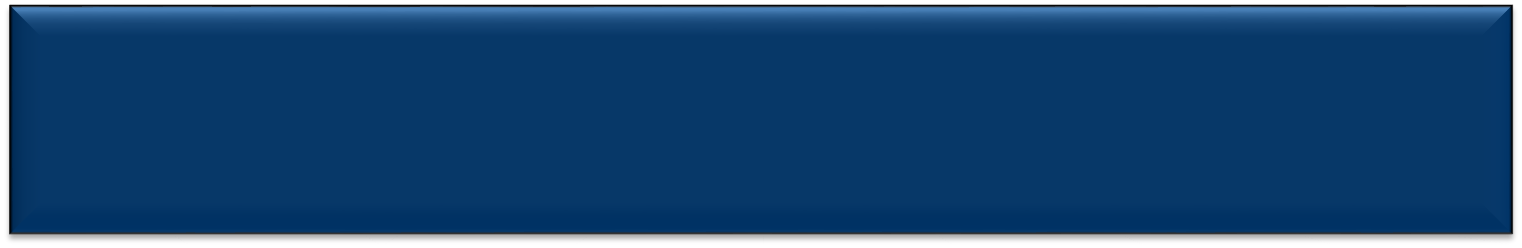 Mekkorák a sejtek?
Prokaryota: 1-10 mikron
Eukarióta: 10-100 mikron
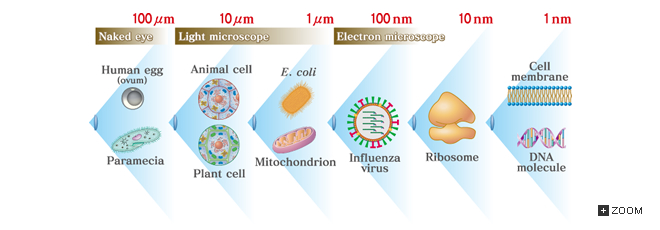 http://www.microscopyu.com/moviegallery/livecellimaging/u2/index.html
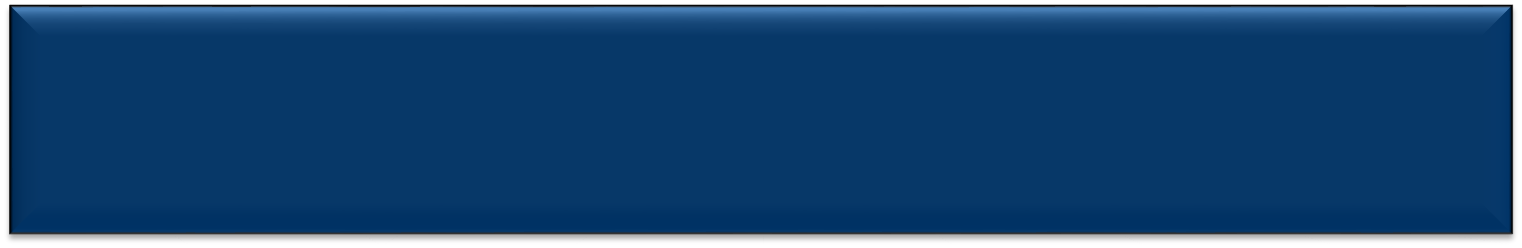 Miért ilyen kicsik a sejtek?
A felszín nő, miközben az össztérfogat változatlan marad
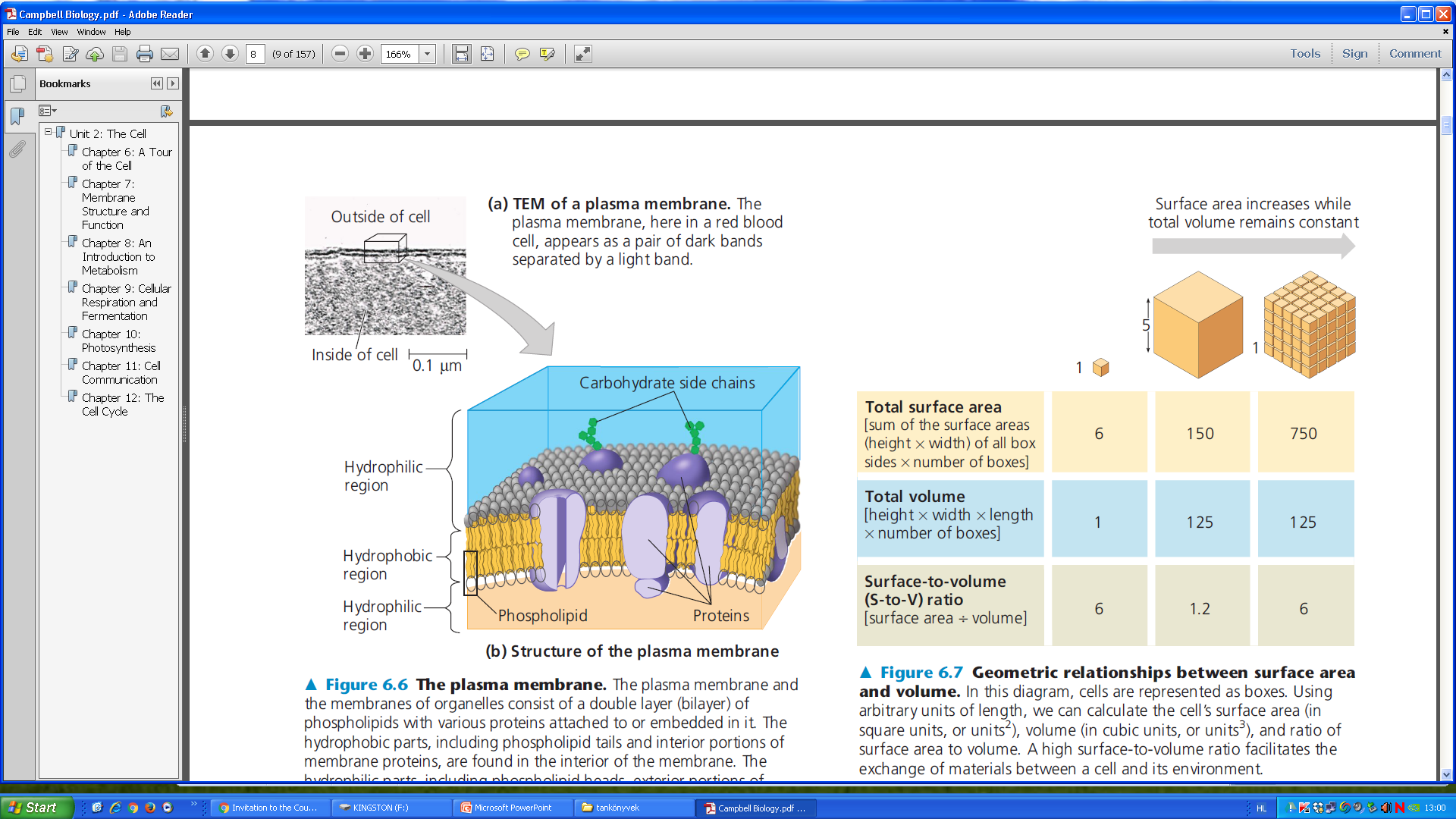 A sejtek információt és táplálékot a felszíni membránjukon át szereznek

 A sejtek csak korlátozott mennyiségű aktív citoplazmát képesek szabályozni
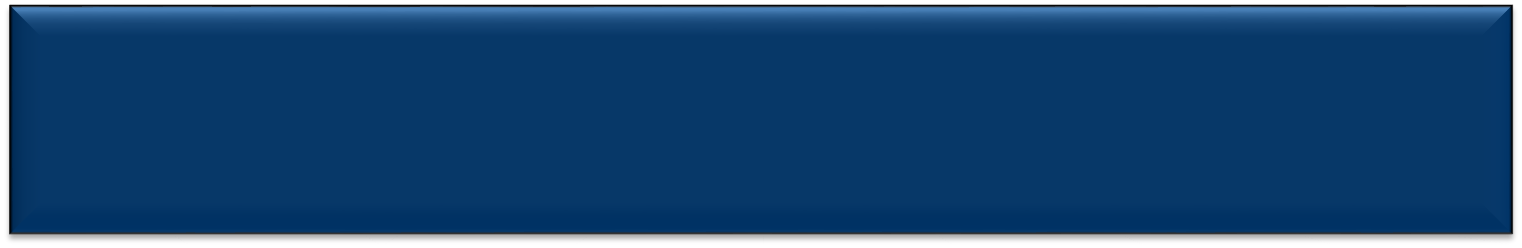 Prokaryota és eukaryota sejtek
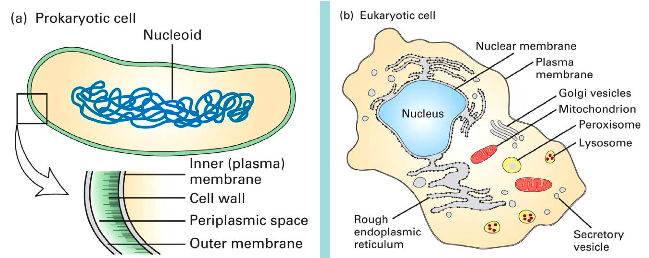 Eukaryota
Egysejtű: 2 milliárd éve
Többsejtű: 1milliárd éve
Sejtmag kromoszómapárokkal
Ivartalan és ivaros szaporodás
Prokaryota
3.8-3.6 milliárd éve
Nincs sejtmag
Kör alakú kromoszóma
Osztódással szaporodás
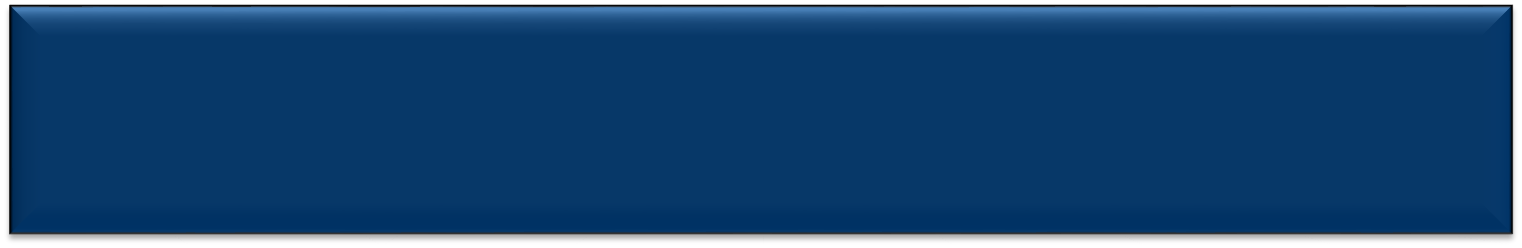 A pro- és eukarióta sejtek közötti legnagyobb különbség
Sok belső membrán = 
  kompartmentalizáció=
      sejtalkotók
Nincs belső membrán
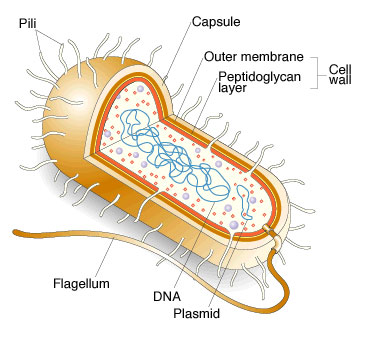 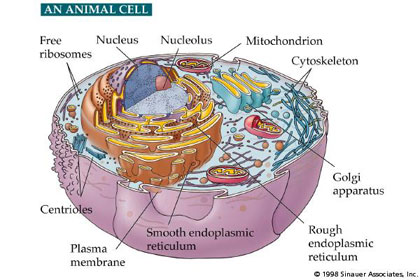 22
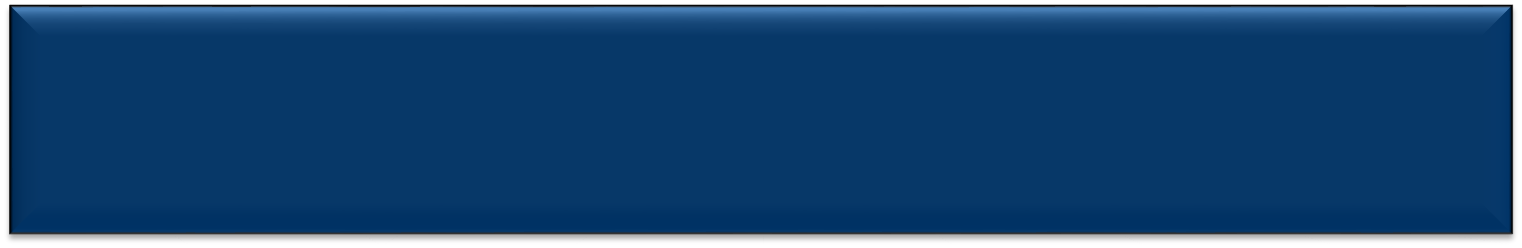 A sejtalkotók membránja eltérő eredetű
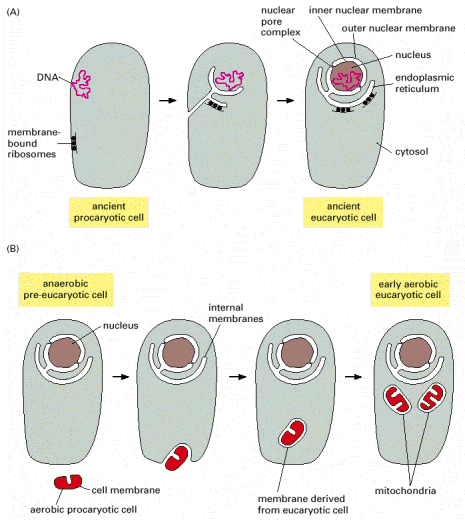 Plazmamembrán
 betűrődés
  (plazma- és magmembrán, 
 endoplazmás hálózat, 
  lizoszóma, Golgi)





Prokaryóta sejt
 bekebelezése
    (mitokondrium, 
     peroxiszóma)
23
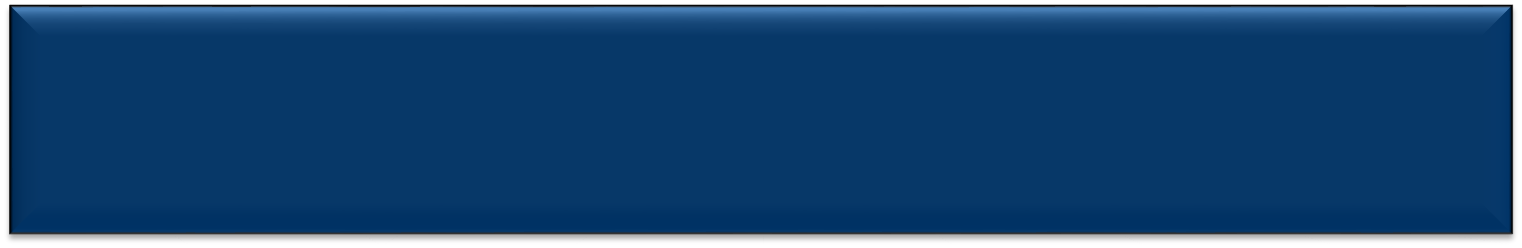 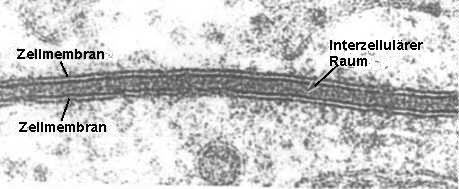 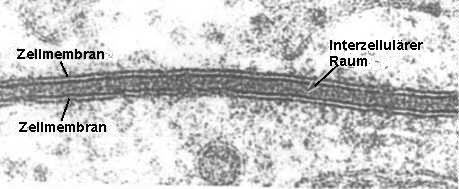 Intercellular 
space
Sejtek közötti tér
Plasma membrane
Plazmamembrán
Plasma membrane
Plazmamembrán
A plazmamembrán
EM
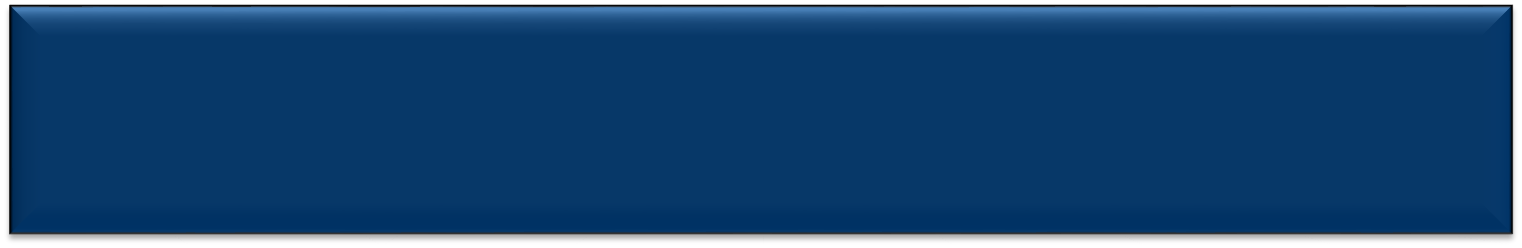 Foszfolipid kettősréteg
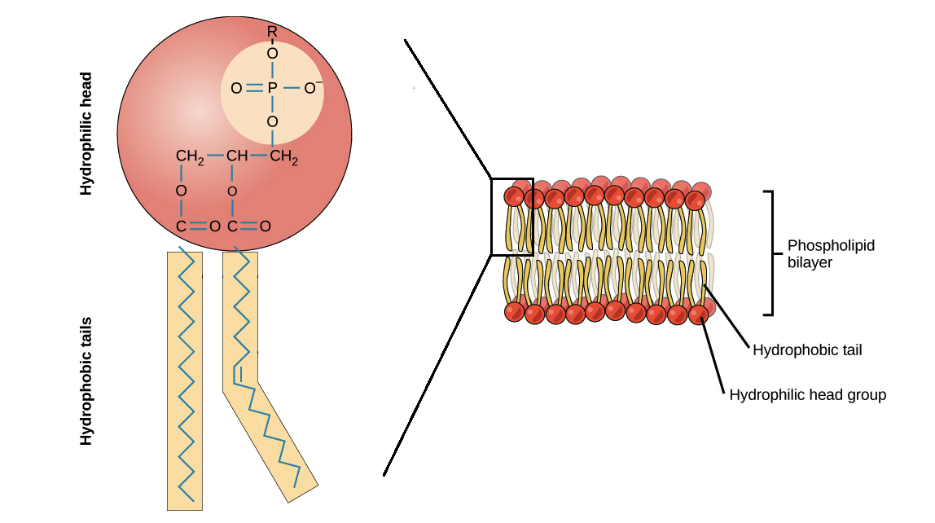 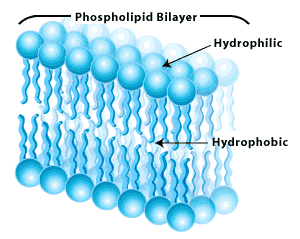 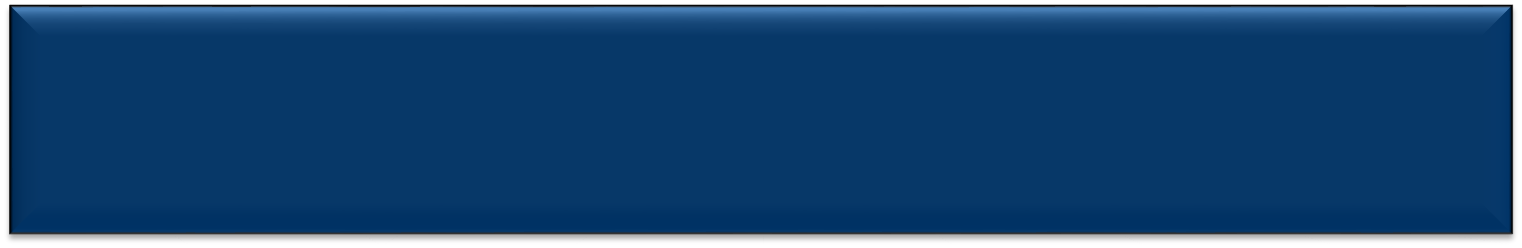 FŐBB MEMBRÁN LIPIDEK
Foszfolipidek
Glikolipidek
Szteroidok
Koleszterol
Cerebrozid, gangliozid
Glicerofoszfolipidek
szfingomielin
foszfatidil kolin
foszfatidil szerin
foszfatidil etanolamin
foszfatidil inozitol
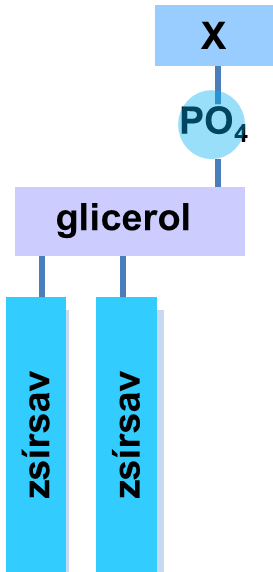 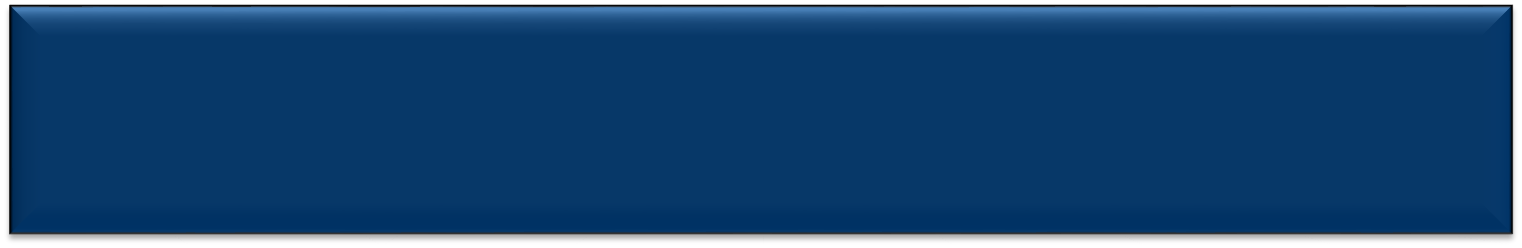 A koleszterin is amfipátiás
Amfipátiás molekula: hidrofil és hidrofób részeket tartalmaz
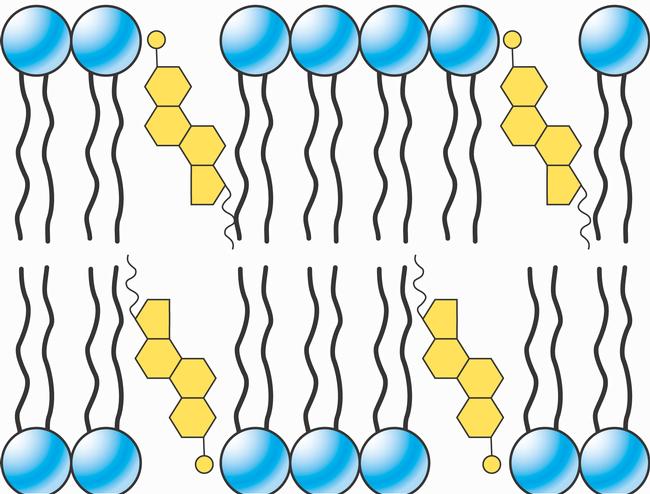 Szteránvázas lipid
Csökkenti a membrán fluiditást
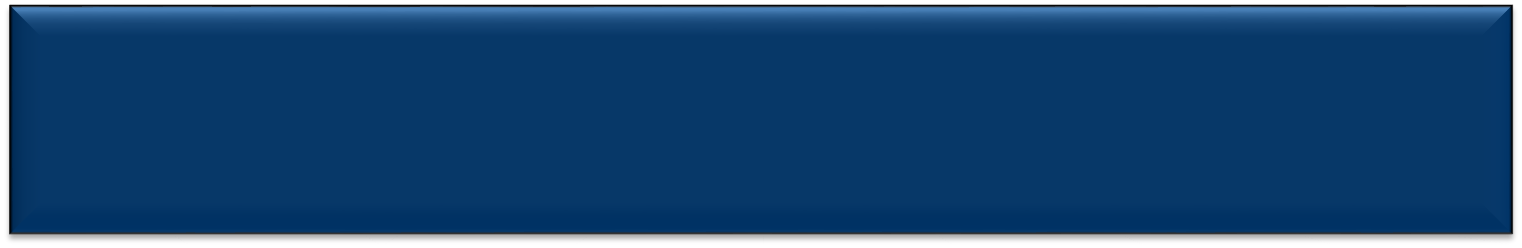 A plazmamembrán alkotói
Fő alkotók: foszfolipidek, glikolipidek, koleszterol,                       integráns és perifériás proteinek
Lipidhez horgonyzott protein
Hidrofób zsírsav láncok
perifériás protein
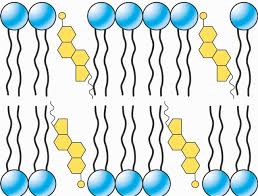 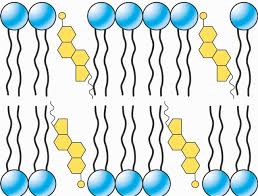 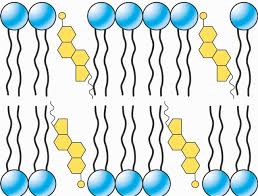 foszfolipid kettősréteg
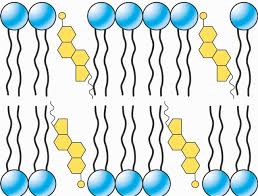 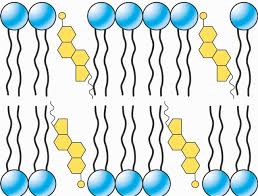 -
-
integráns fehérje
hidrofil fej
koleszterol
perifériás fehérje
citoszól
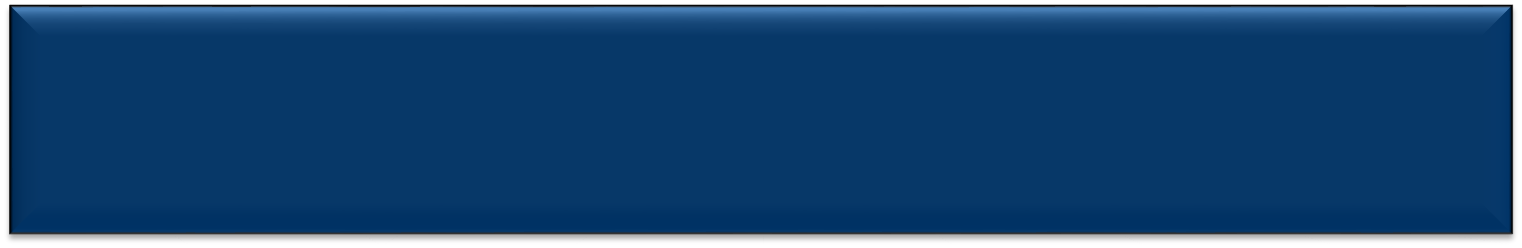 A fehérjék elhelyezkedése a lipid kettősrétegben
membránt 1x átérő
membránt többször átérő
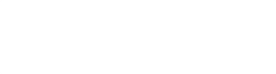 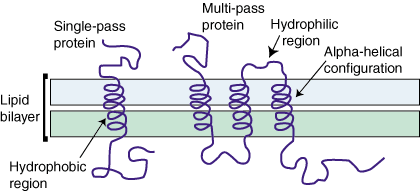 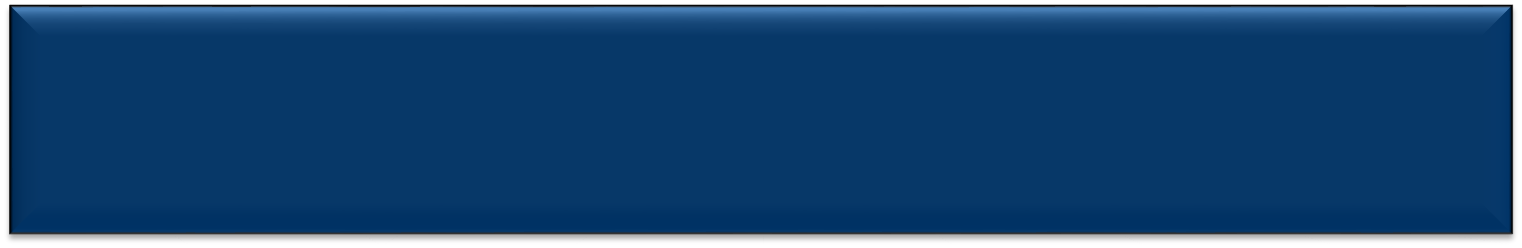 A membránfehérjék funkciói
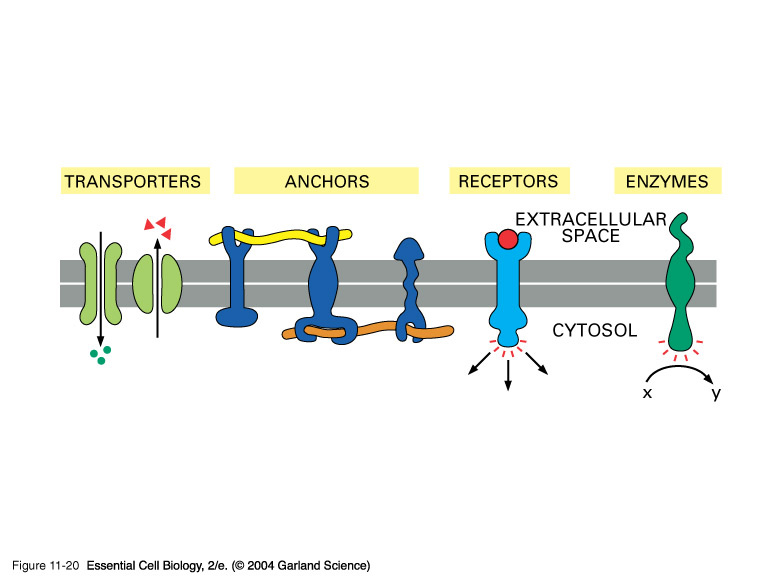 Receptorok
Enzimek
Horgonyfehérjék
Transzporterek
Sejt-sejt vagy sejt/mátrix 
kapcsolat
Anyagfelvétel/
transzport
Jelátvitel/szignalizáció
30
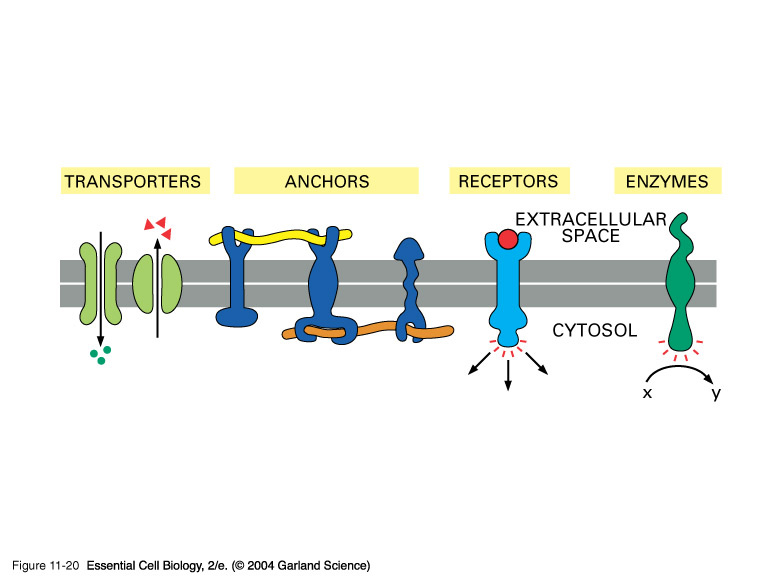 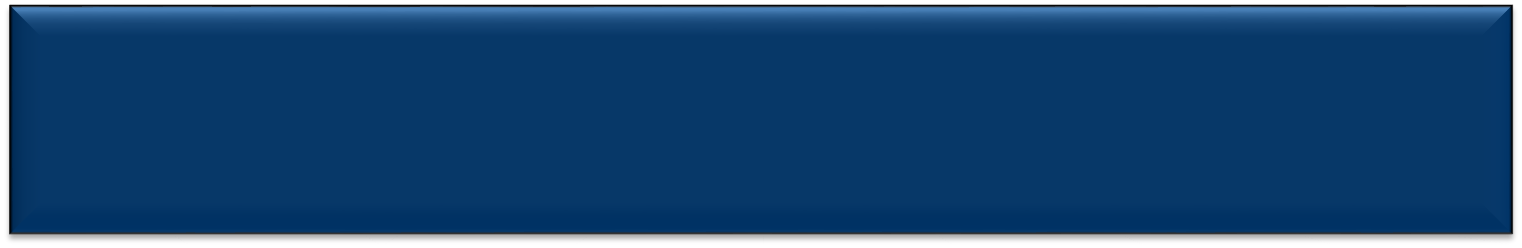 Plazmamembrán dinamizmusa
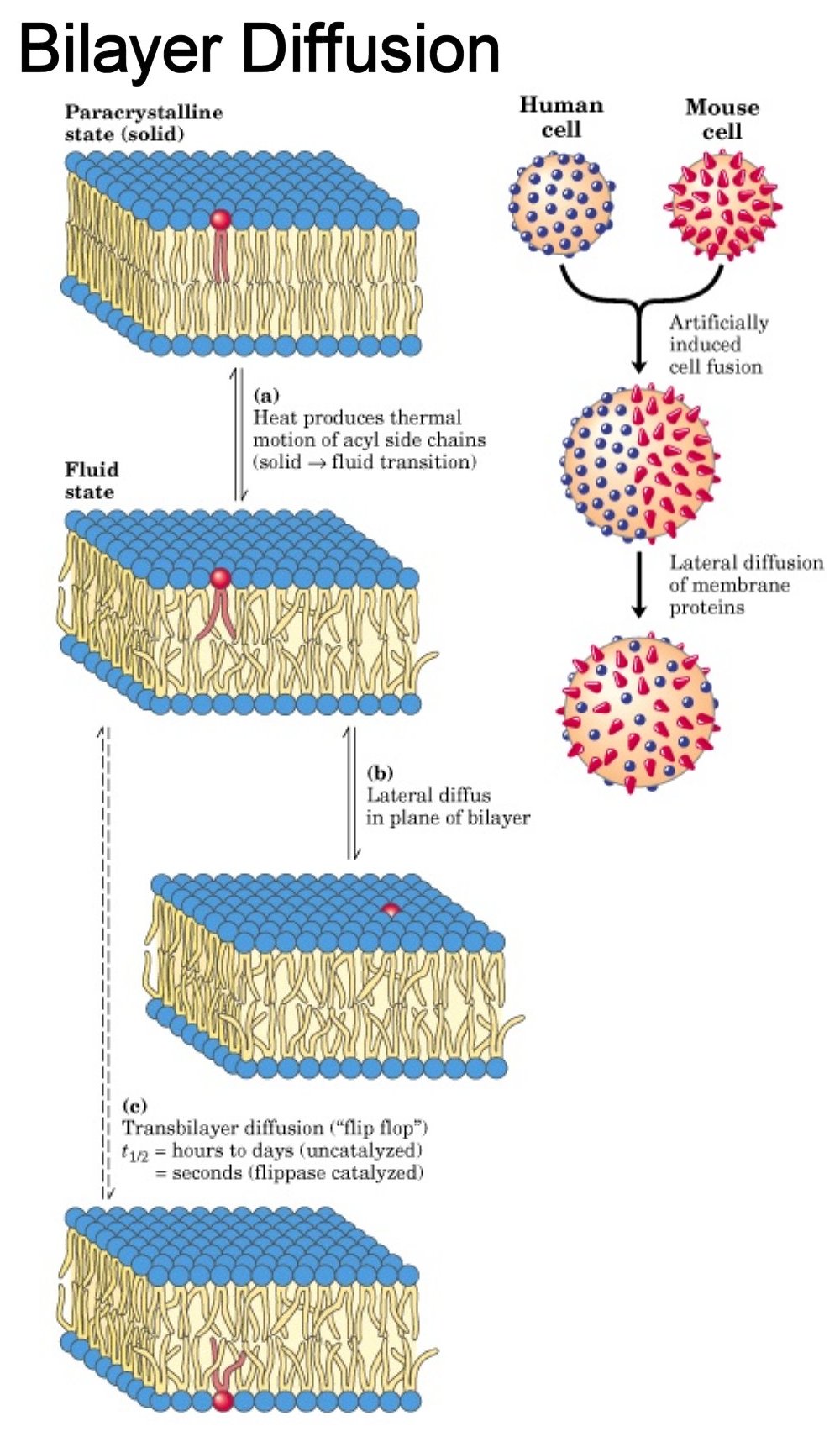 rotáció
A membránfehérjék
mozgásának 
kísérleti bizonyítéka: 
sejtfúzió
Lipidek:
elhajlás
laterális diffúzió
fehérjék is
flip-flop
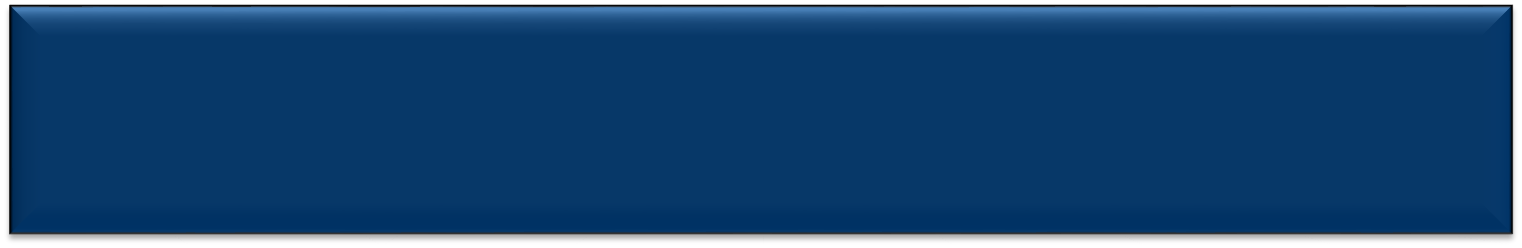 Lipid raft (tutaj)
Singer-Nicolson féle fluid mosaic membrán
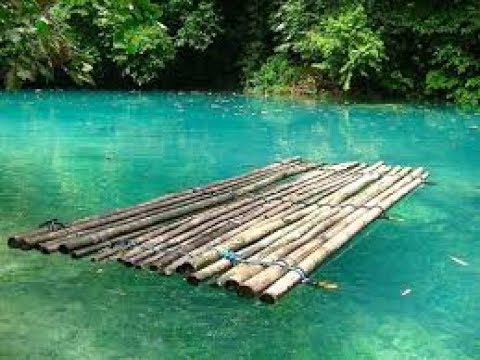 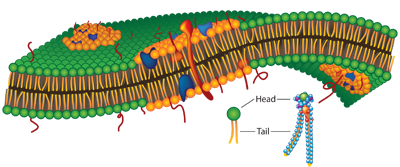 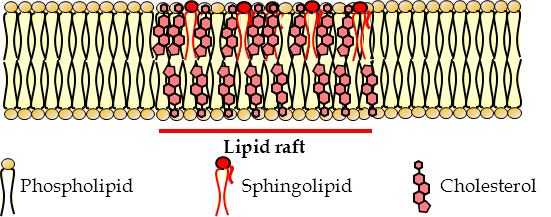 + speciális fehérjék (pl. receptorok)
http://www.pnas.org/content/105/45/17367
https://www.nanowerk.com/nanotechnology-news/newsid=40799.php
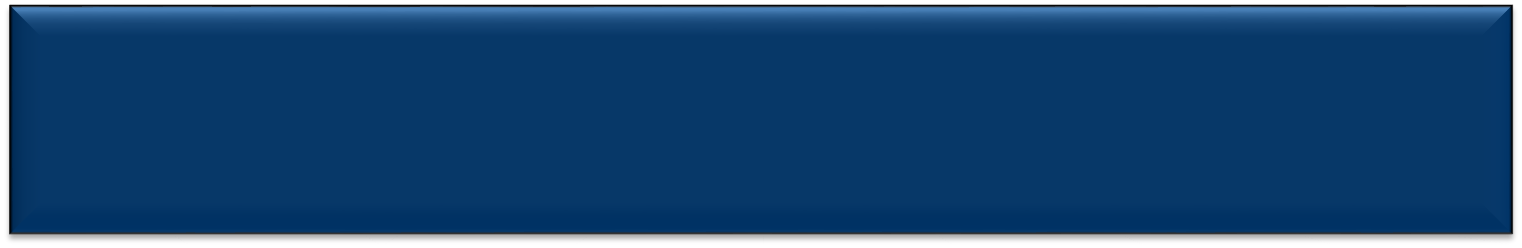 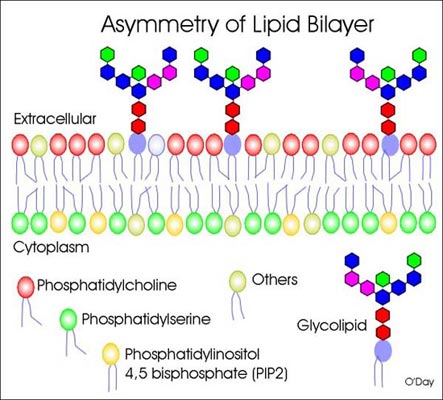 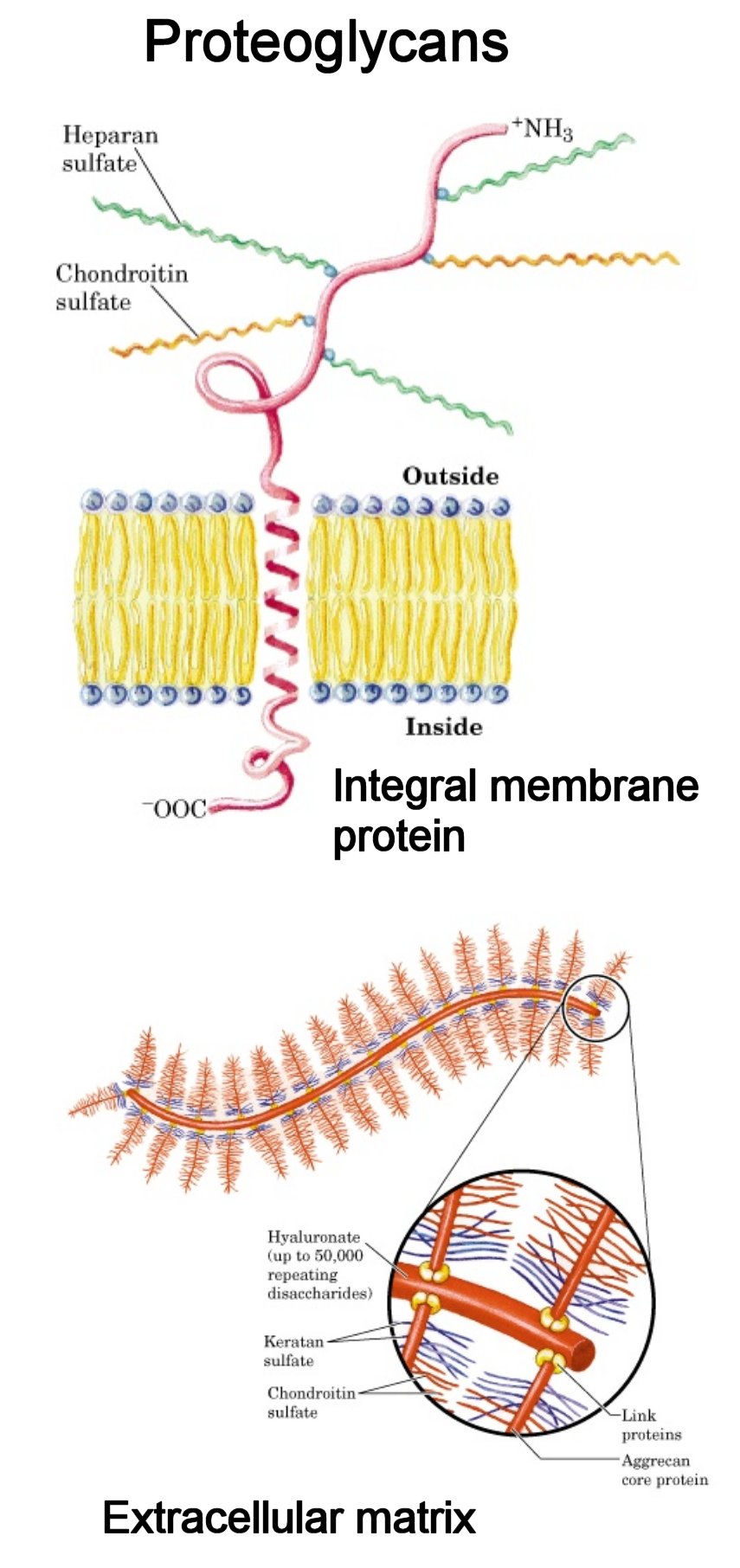 courses.cm.utexas.edu/.../ch339k/overheads-2.htm
Plazmamembrán aszimmetria I.                                   szénhidrátok fehérjéhez vagy lipidhez kötve
Glycocalyx
Aszimmetrikus elhelyezkedés
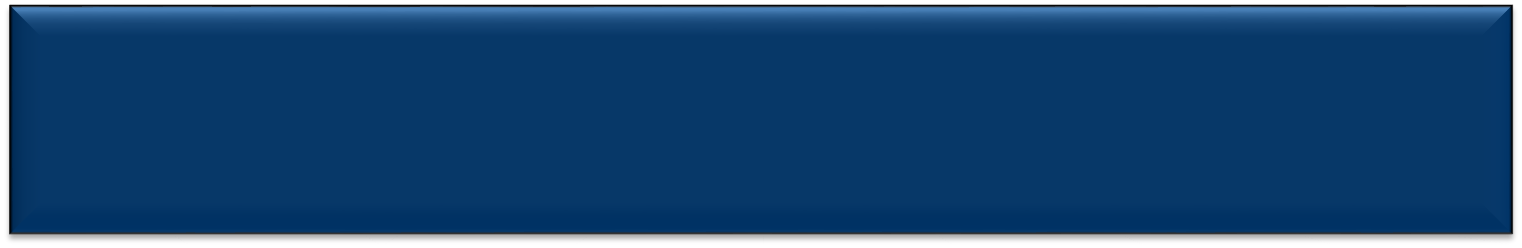 A glycocalyx
bélhám
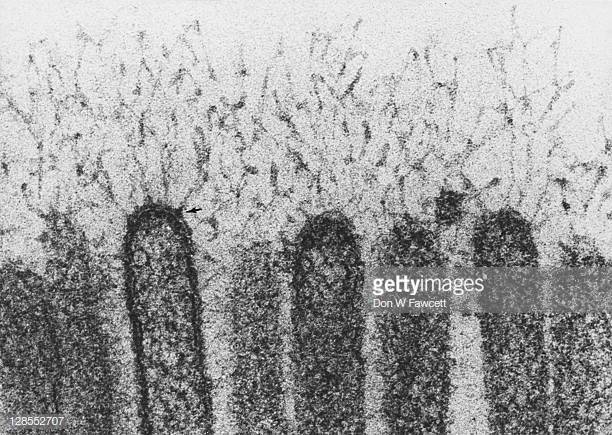 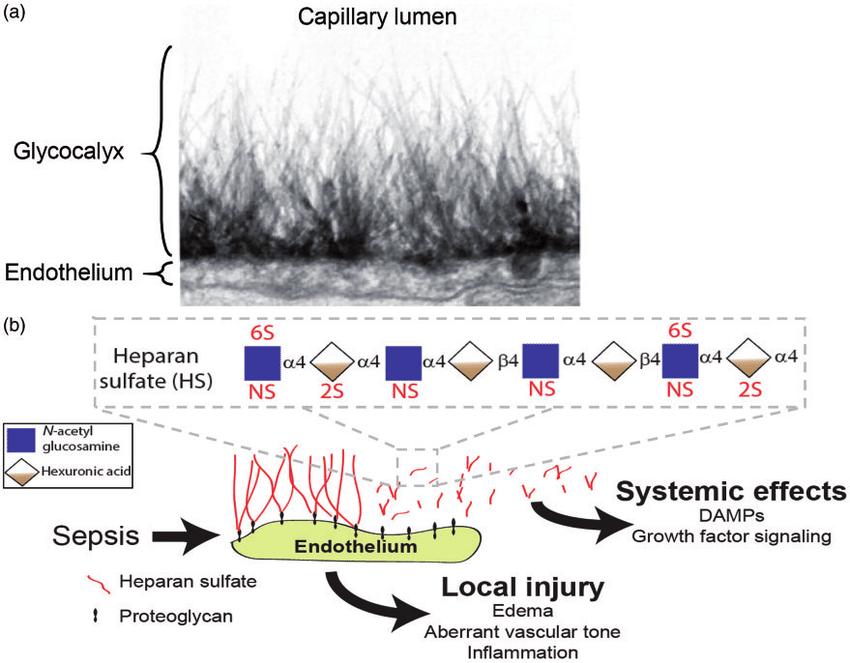 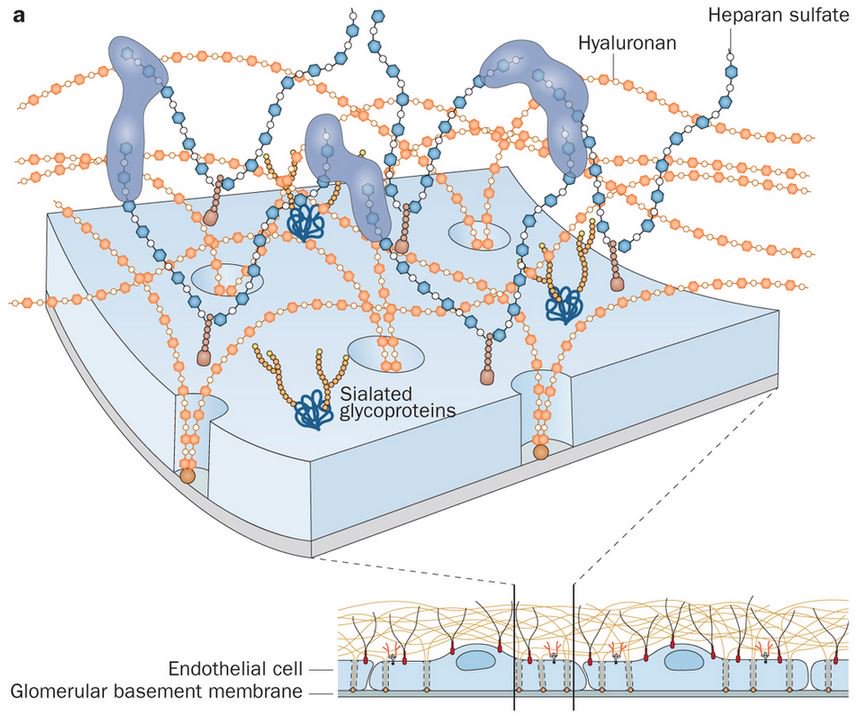 https://openi.nlm.nih.gov/detailedresult.php?img=PMC5081706_AN20758251-30-059-g003&req=4
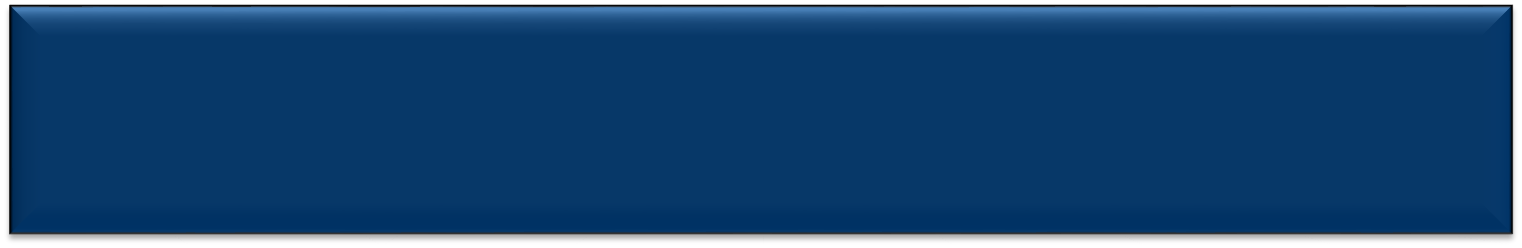 A foszfolipidek elhelyezkedése a plazmamebránban
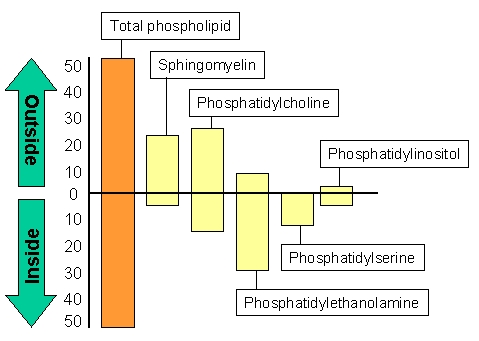 Plazmamembrán lipid aszimmetria!
Extracelluláris tér
kívül
belül
Intracelluláris tér
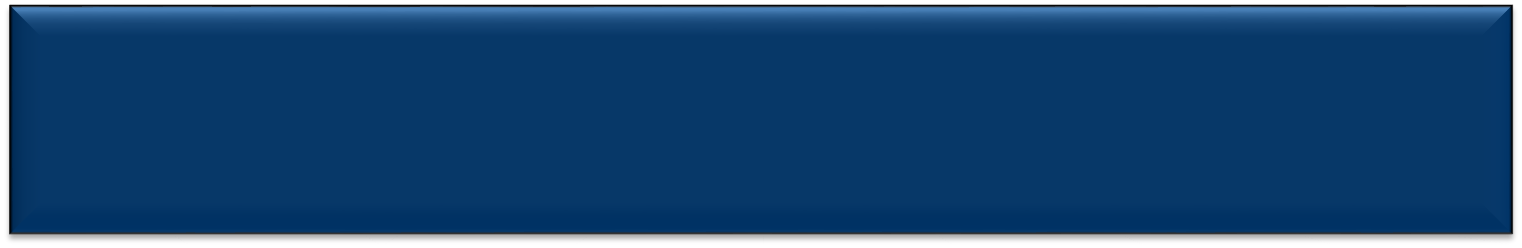 Flippázok, floppázok és szkramblázok
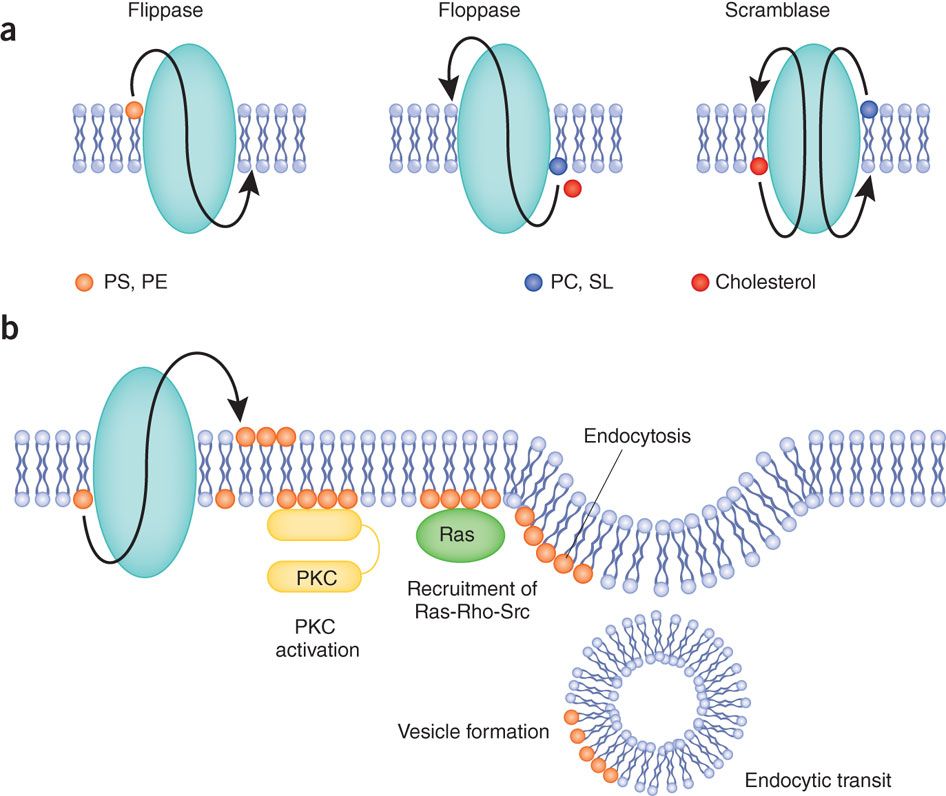 Extracelluláris felszín
Citoplazmatikus felszín
Ca 2+-függő, 
ATP-független,
koncentráció gradiensnek 
megfelelően mozgat mindkét irányban 
kevésbé specifikus
ATP-függő,
koncentráció gradiens ellenében mozgat,
specifikus
foszfatidilkolin (PC)


 szfingolipid (SL)
foszfatidiletanolamin (PE)
Nature Immunology 12, 373–375 (2011) doi:10.1038/ni.2024
[Speaker Notes: (a) Comparison of the functions of flippases, floppases and scramblases in the plasma membrane. Flippases (left) use ATP to move the aminophospholipids PS and, to a lesser extent, phosphatidylethanolamine (PE), from the outer leaflet to the inner leaflet of the PM against a concentration gradient. Floppases (middle) use ATP to transport substrates such as phosphatidylcholine (PC), sphingolipid (SL) and cholesterol against concentration gradients in the opposite direction. Scramblases (right) are ATP independent and less substrate specific and facilitate the movement of lipids along concentration gradients.]
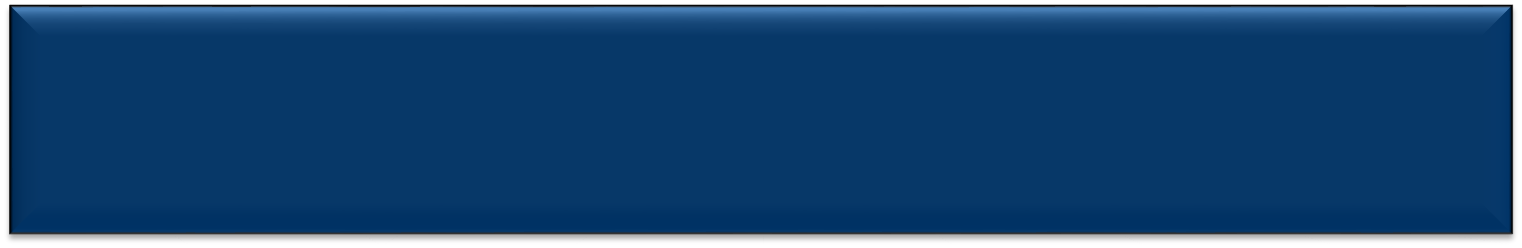 Membránfluiditás
A membrán 37 C-on folyékony halmazállapot közeli
A fluiditás mértéke függ:
a hőmérséklettől (a hőmérséklet emelkedése növeli a fluiditást)
a membránlipidektől
 	- koleszterin (magasabb hőmérsékleten csökkenti a fluiditást)
 	- zsírsav (minél több telítetlen C=C kötés: nagyobb fluiditás)
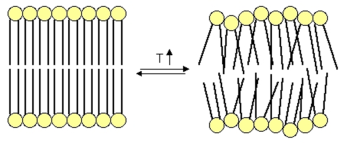 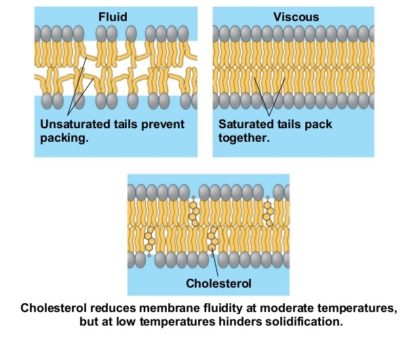 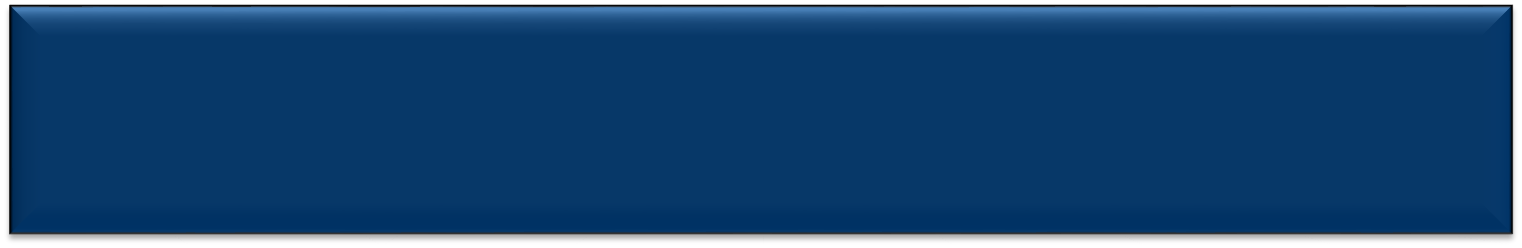 A méret és a töltés megszabja a  membránon keresztüli diffúzió mértékét
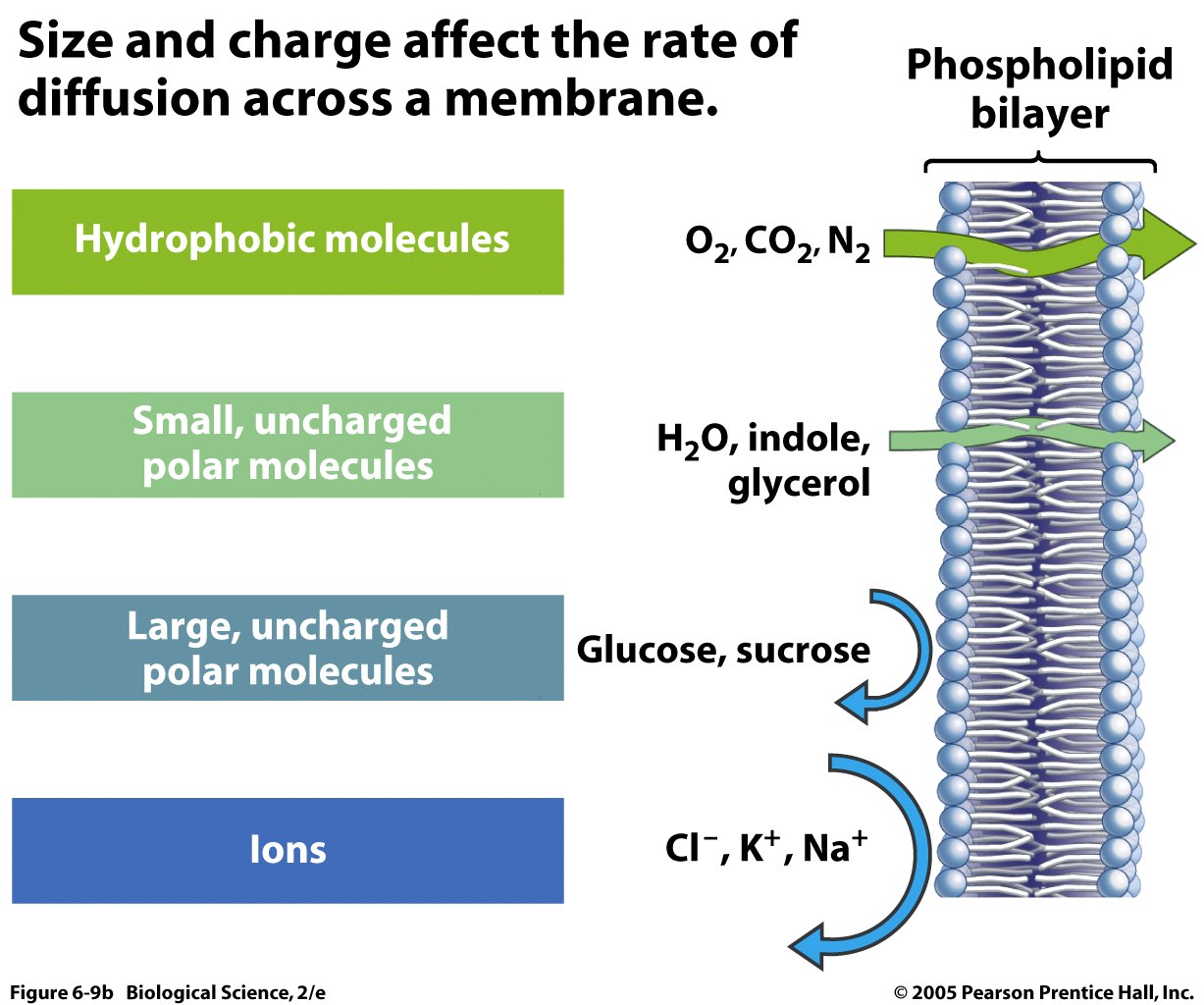 Hidrofób molekulák
Kis, töltés nélküli 
poláros molekulák
, urea
etanol,
Nagy, töltés nélküli 
poláros molekulák
Ionok
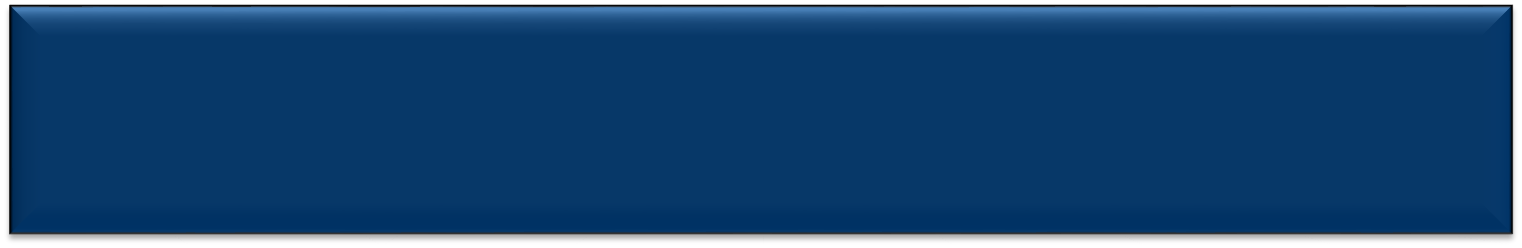 A méret és a töltés megszabja a  membránon keresztüli diffúzió mértékét
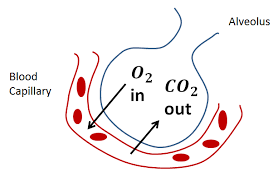 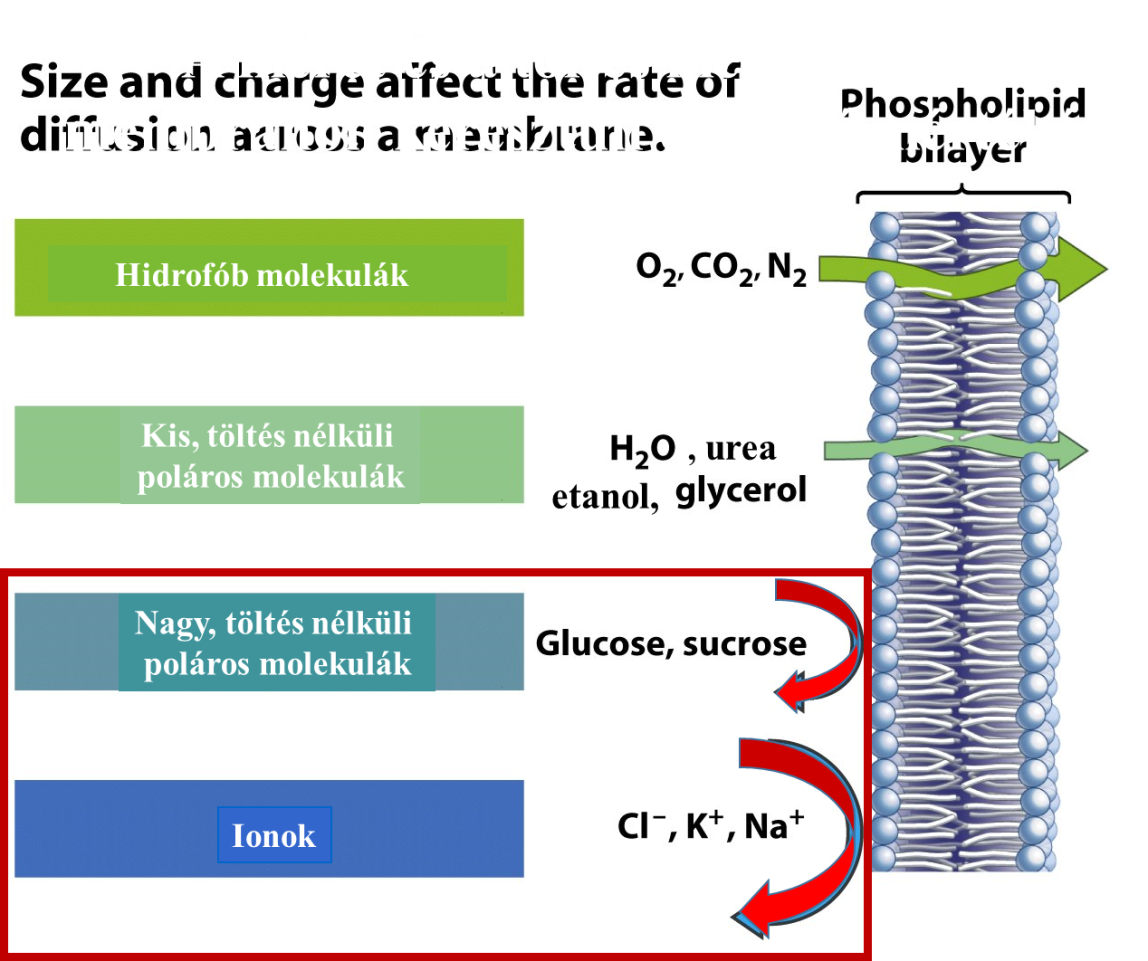 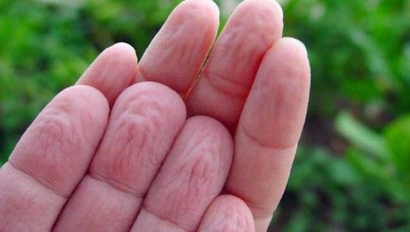 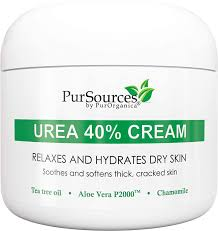 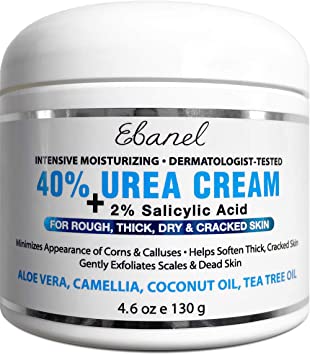 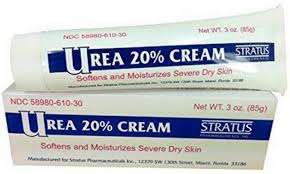 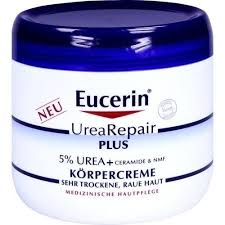 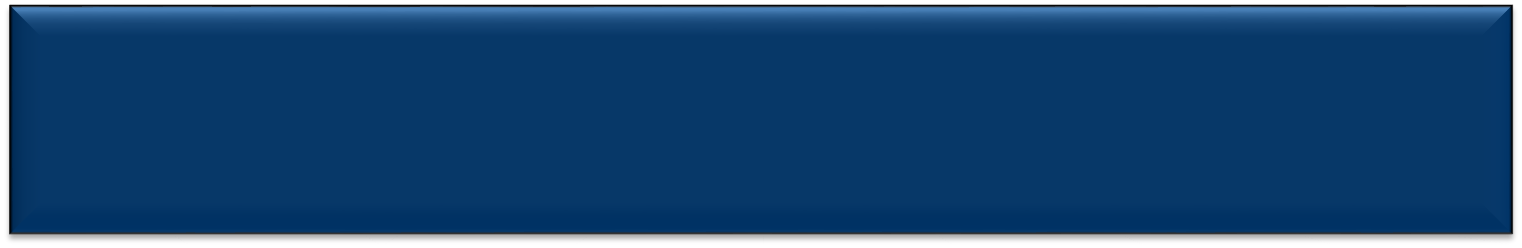 Membrántranszport folyamatok
Passzív
Szállító 
fehérje
Csatorna fehérje
Elektrokémiai 
  gradiens
Diffúzió
Facilitált diffúzió
Aktív transzport
Aktív
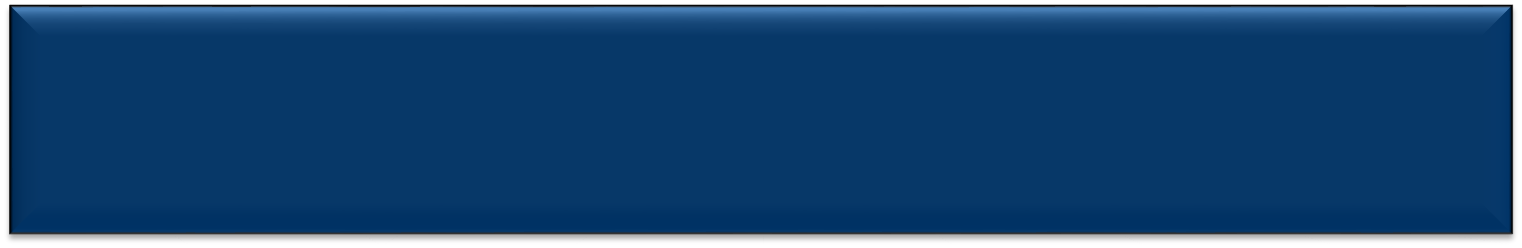 Membrántranszport folyamatok
Passzív
Szállító 
fehérje
Csatorna fehérje
Elektrokémiai 
  gradiens
Facilitált diffúzió
Diffúzió
Aktív transzport
D-glükóz
ionok 
H2O
Pl. O2 ,N2,  H2O                                                  szteroidok
ionok 
aminosavak
cukrok
nukleotidok
Aktív
transzport
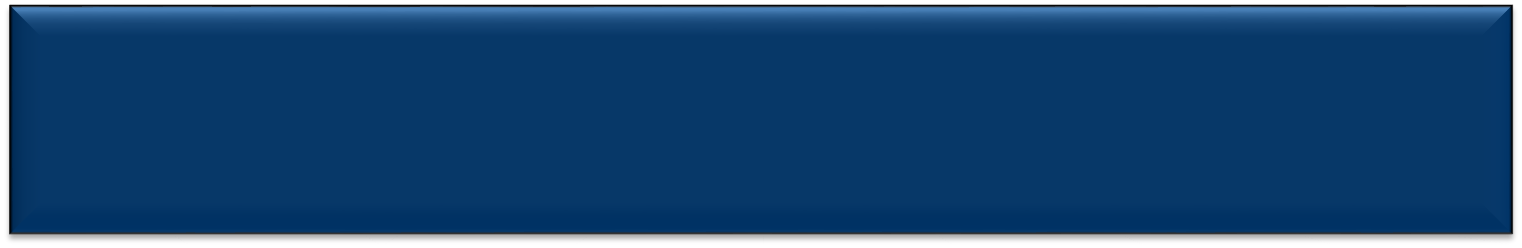 Egyszerű diffúzió
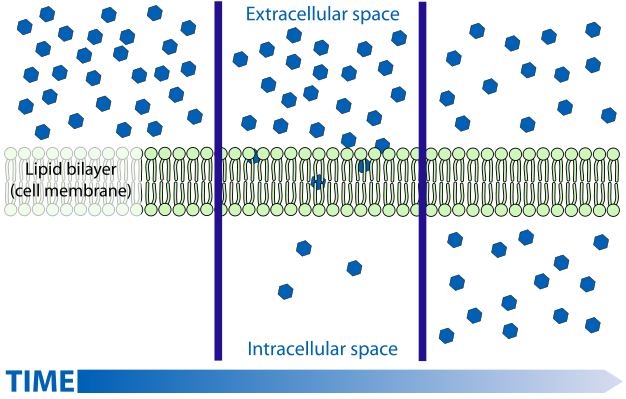 A sejtmembrán szemipermeábilis = félig áteresztő
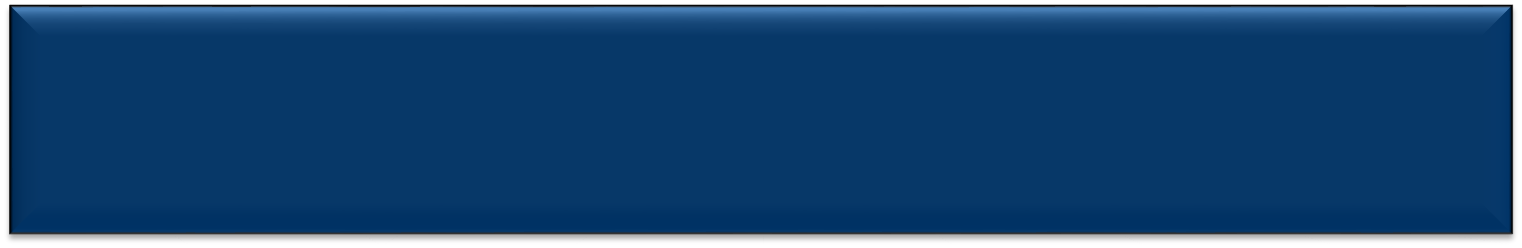 Facilitált diffúzió
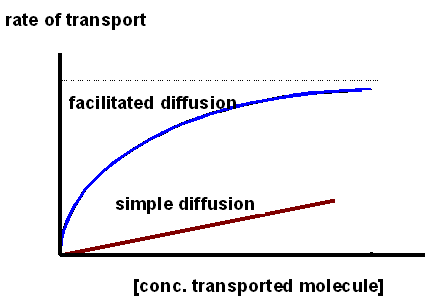 gyorsabb
43
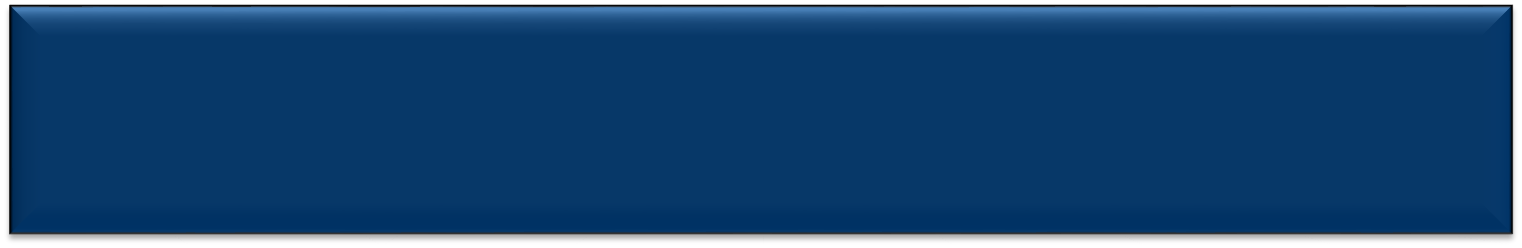 Membrán csatornák
Facilitált diffúzió
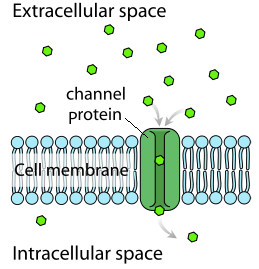 Elektrokémiai potenciál grádiens határozza meg a szállítás irányát
Szerep a nyugalmi és akciós potenciál kialakításában 
Feszültség-függő
Ligand-függő
Mechanikai hatás-függő
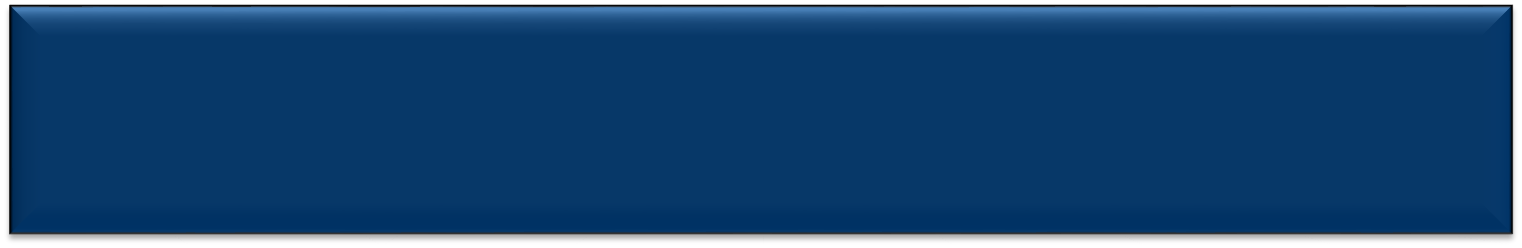 A karrier fehérjék általi transzport mechanizmusai
Facilitált diffúzió
„Hinta-kapcsoló” mechanizmus
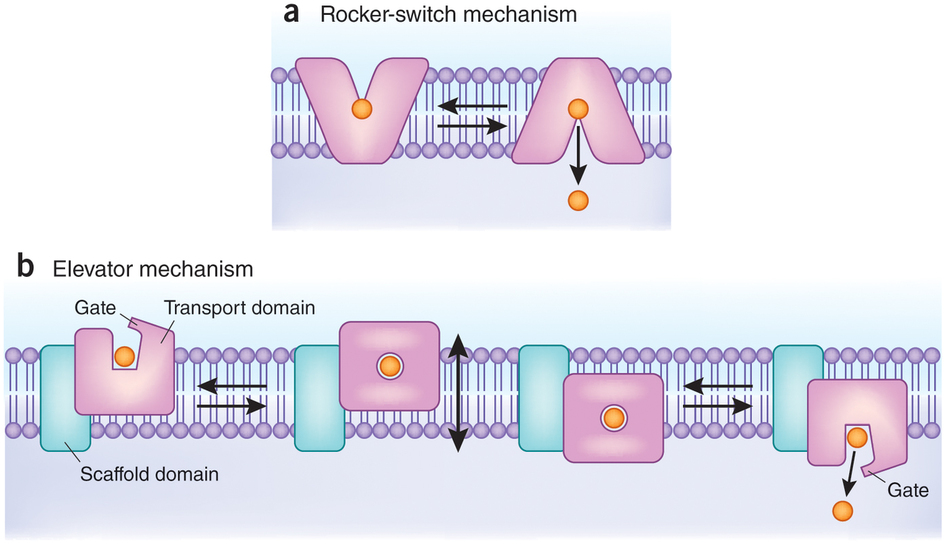 „Lift” mechanizmus
Kapu
Szállító domain
Állvány domain
Kapu
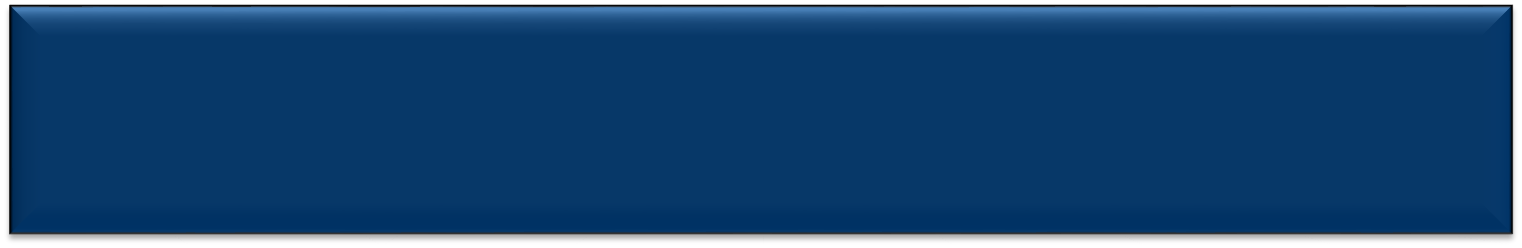 A víz transzportja facilitált diffúzióval
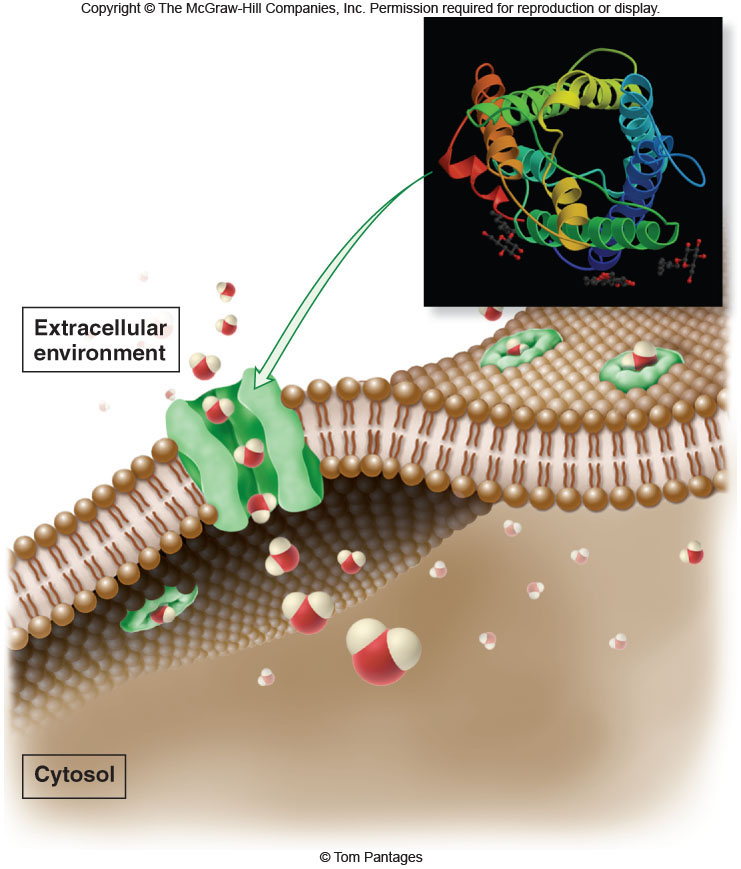 Aquaporin = vízpórus
Extracelluláris tér
H2O
Citoszol
R. Brooker: Biology, 2008 nyomán
46
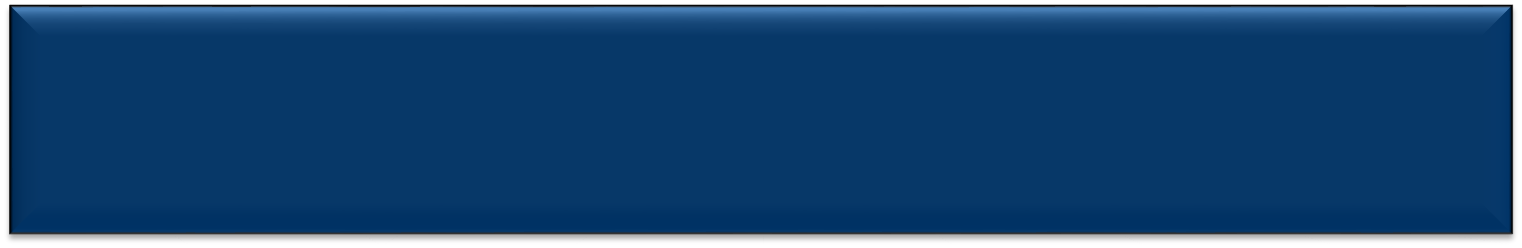 Uniport                  Szimport     Antiport
Aktív membrán transzport iránya
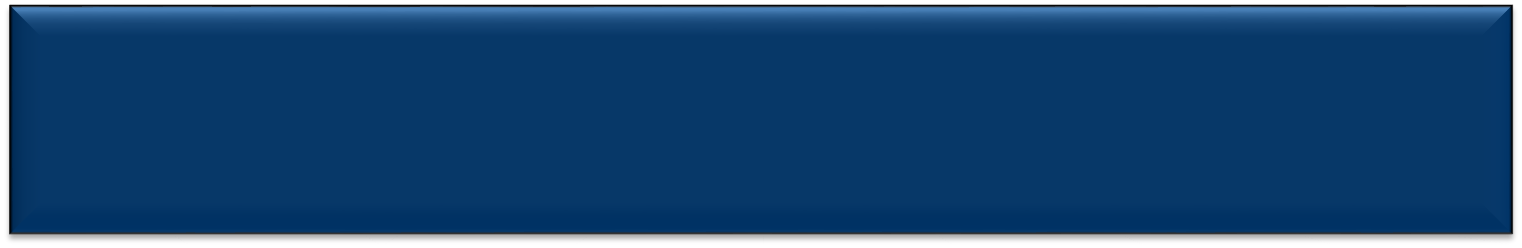 Glükóz transzport a bélhám sejteken keresztül
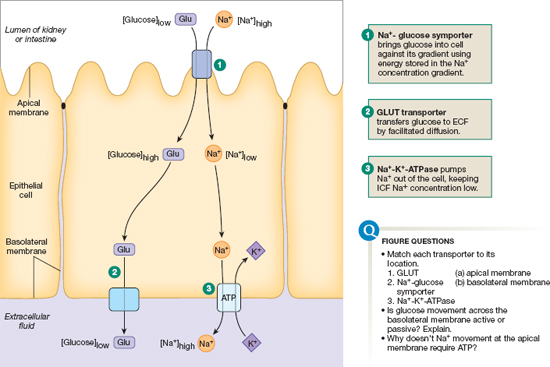 Na+magas
Glükózalacsony
Bél vagy 
vese lumen
Apikális
 membrán
A Na+- glükóz szinporter 
szekunder aktív transzport-tal beszállítja glükózt a sejtbe koncentráció gradien-sével ellentétesen, ehhez a Na+ koncentráció gradiens energiáját használja
1
2
3
Glükózmagas
Na+alacsony
Epithél 
sejt
A GLUT glükóz traszporter
 facilitált diffúzióval az 
extracelluláris folyadékba
 szállítja a glükózt
Bazo-
laterális 
membrán
A Na+-K+ pumpa aktív 
transzporttal kiszállítja 
a Na+-t a sejtből, ezzel 
alacsony marad az intra-
celluláris Na+ koncentráció
Extracelluláris 
folyadék
Glükózalacsony
Na+magas
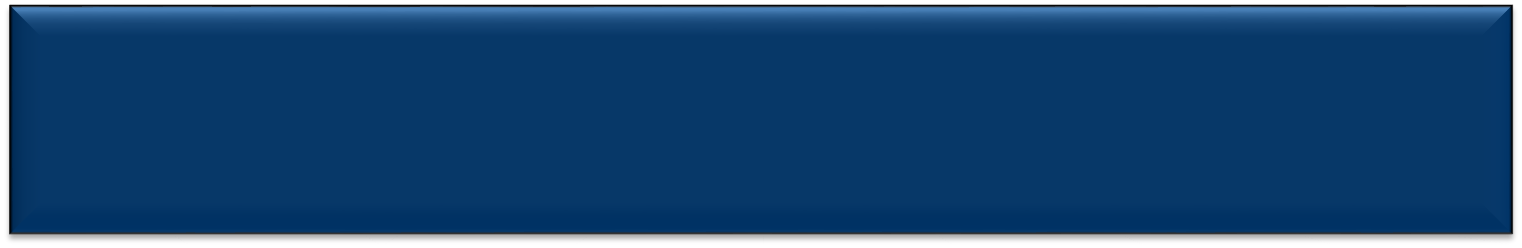 Gyógyszer célpontok: 
pl. ioncsatornákra ható gyógyszerek
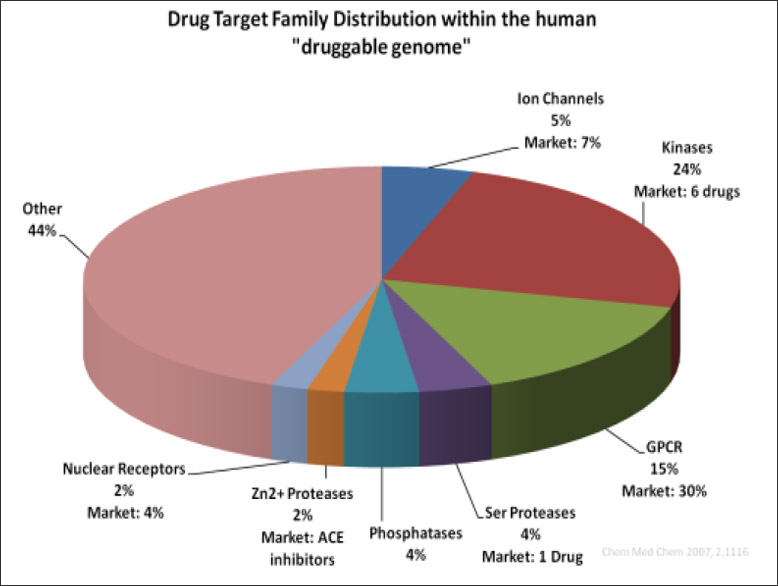 49
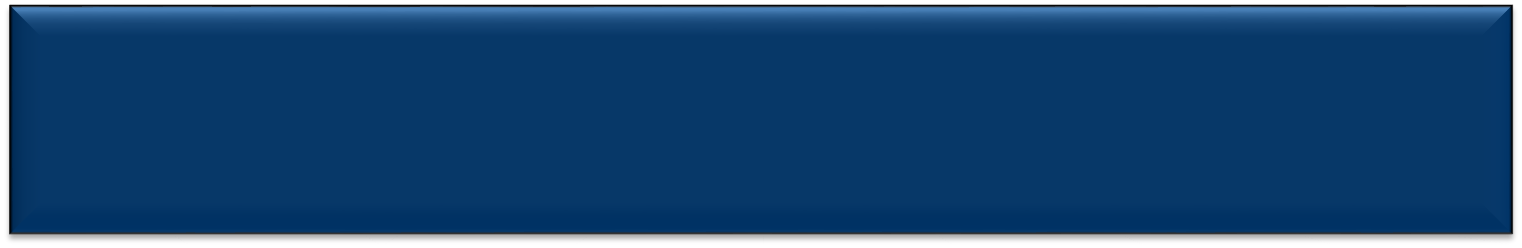 Köszönöm a figyelmet!
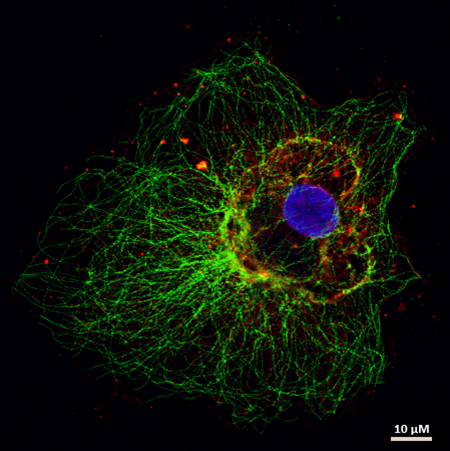